Nursing Home Surveys in 2024
Jodi Eyigor | Director, Nursing Home Quality & Policy
LeadingAge | May 2024
Agenda
Six Minute Souvenir
Divide a sheet of paper into 4 columns. Draw one of these figures at the top of each column:

A book (for important facts)
A lightbulb (for new ideas)
A question mark (for any questions you have)
A running stick figure (for “action plans”)

We’ll take a break at different points throughout the presentation to fill in the columns.
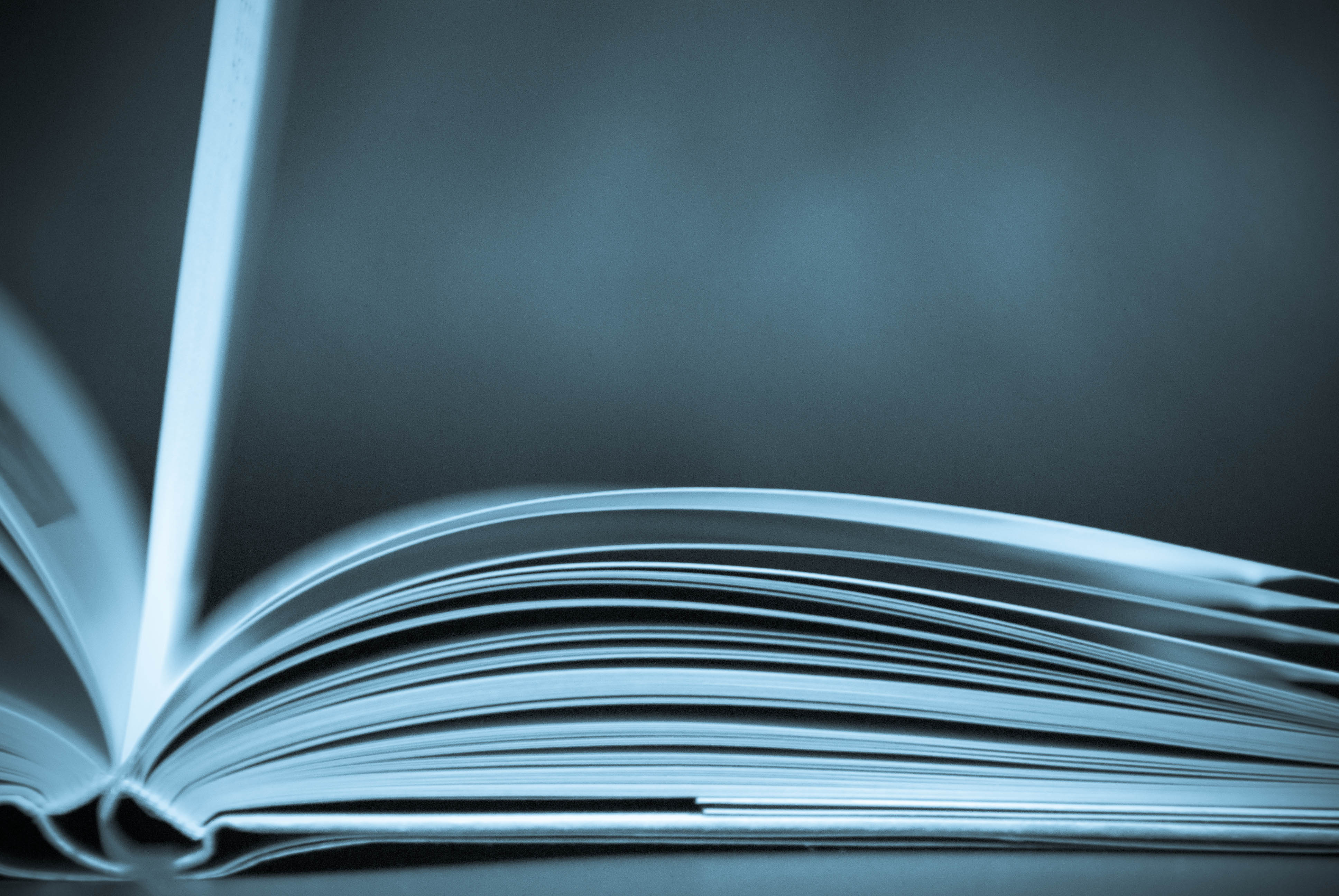 Survey Primer
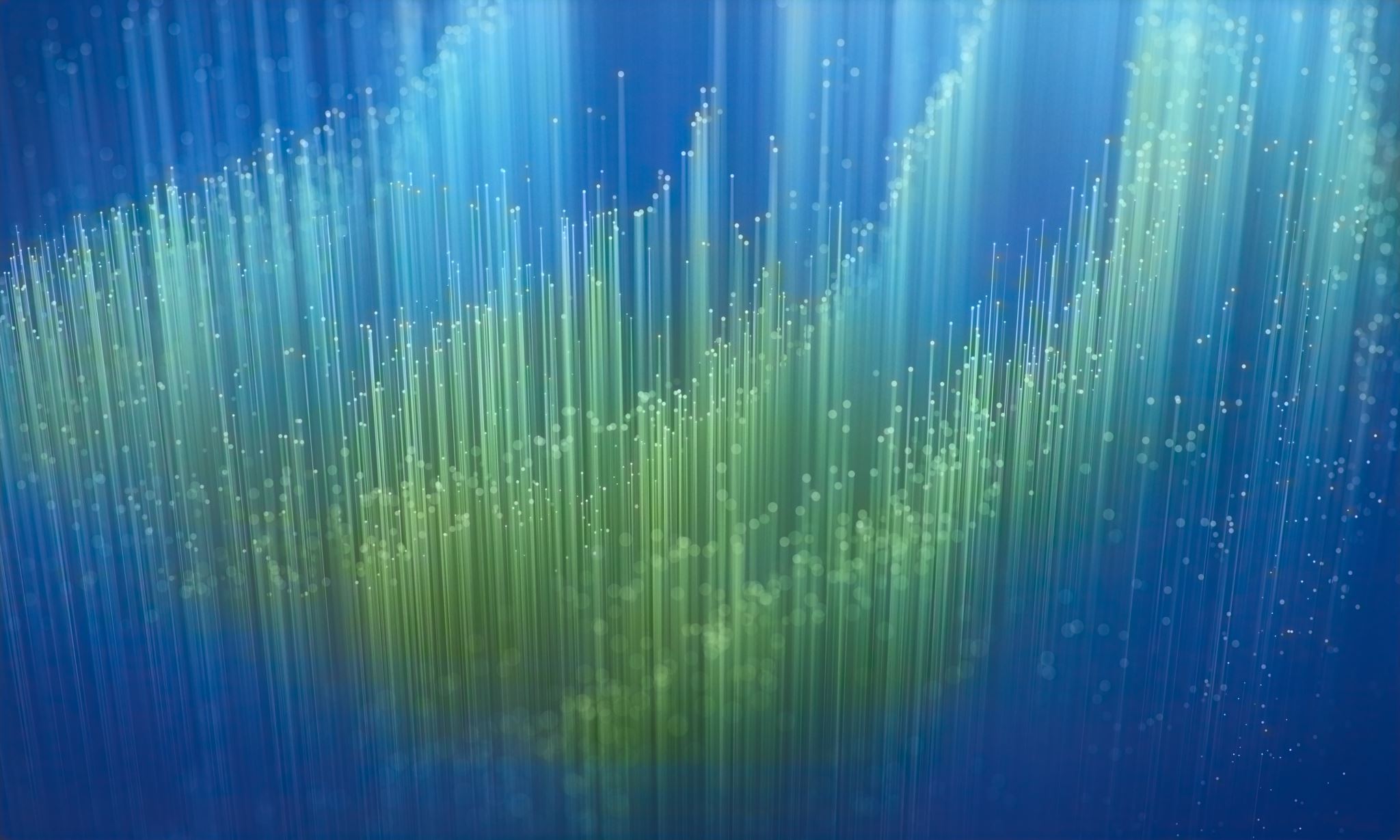 Types of Survey
Survey Statistics
Wyoming, FY 2024 
Only 3 (8.6%) providers exceed 15 months since last standard survey
Total: 81 surveys
Standard: 14 (17%)
Complaint: 35 (43%)
Infection Control: 32 (40%)
National, FY 2024
27.8% of providers exceed 15 months since last standard survey
Total: 42,976 surveys
Standard: 10%
Complaint: 66%
Infection Control: 24%
Federal Monitoring Surveys
“Validation Surveys”
Aimed at evaluating and advising state surveyors
At least 5% of providers in a state, no less than 5 each year
Wyoming: 5 providers each year
3 types of health survey:
Resource and Support
Focused Concern
Comparative
Federal Monitoring Surveys – Resource and Support
Side-by-side
Generally, first 6 months of fiscal year
Occurs with initial, standard, revisit, or complaint
Provide education, instruction, guidance to surveyors
Federal Monitoring Surveys – Focused Concern
Generally, second 6 months of fiscal year
Within 60 days of standard or complaint
Monitoring surveyor performance related to identified concerns
At least 2 of the identified concerns
Each of 3 concern areas covered by at least 50% of surveys
Resident sample: 60% of initial resident sample, not to exceed 5 residents
Focused Concern Areas
Selected every 2 years
3 concern areas identified for FY 2024/2025
Identified based on:
Internal CMS data
OIG recommendations
White House initiative
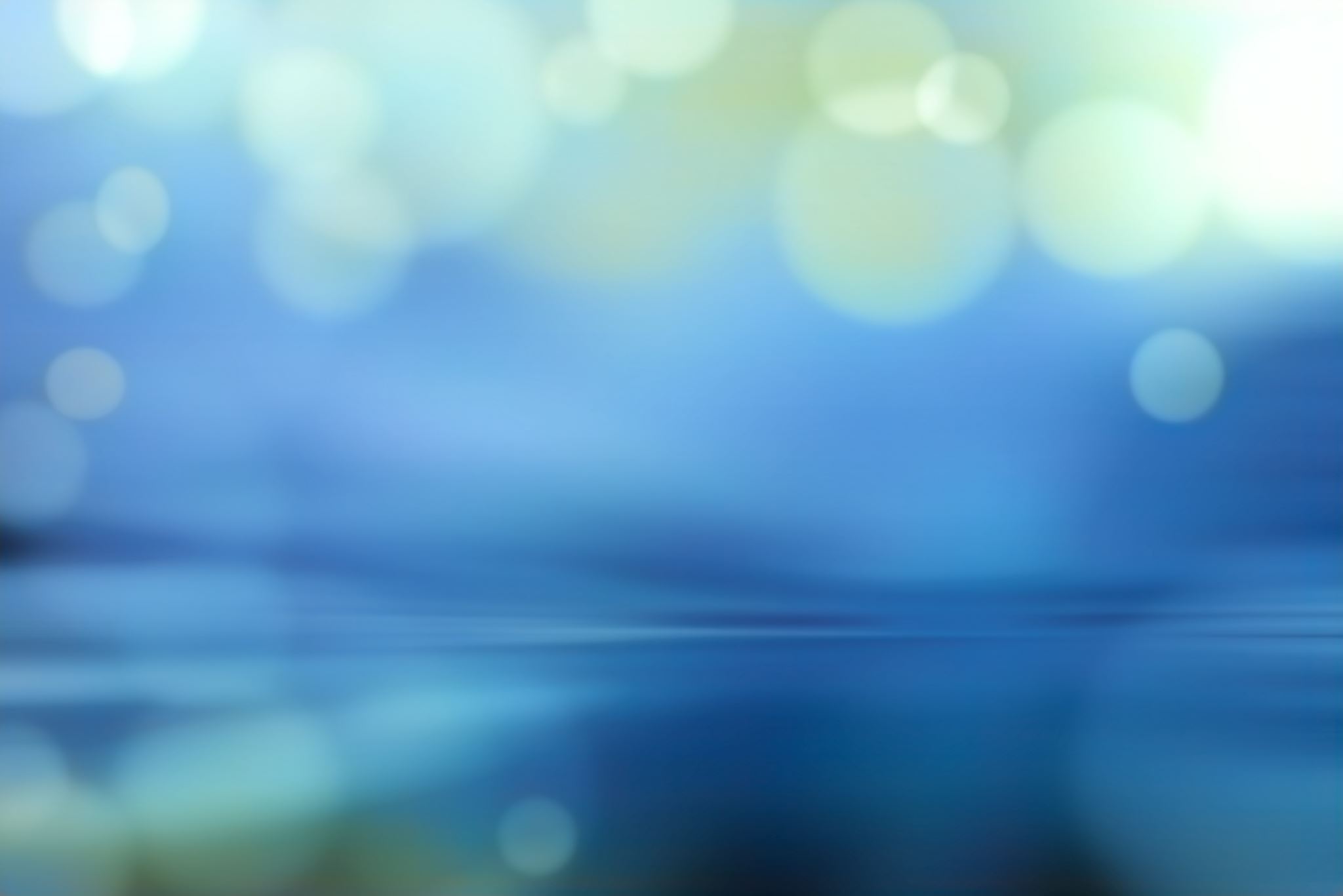 Focus Concern 1: Nurse Staffing
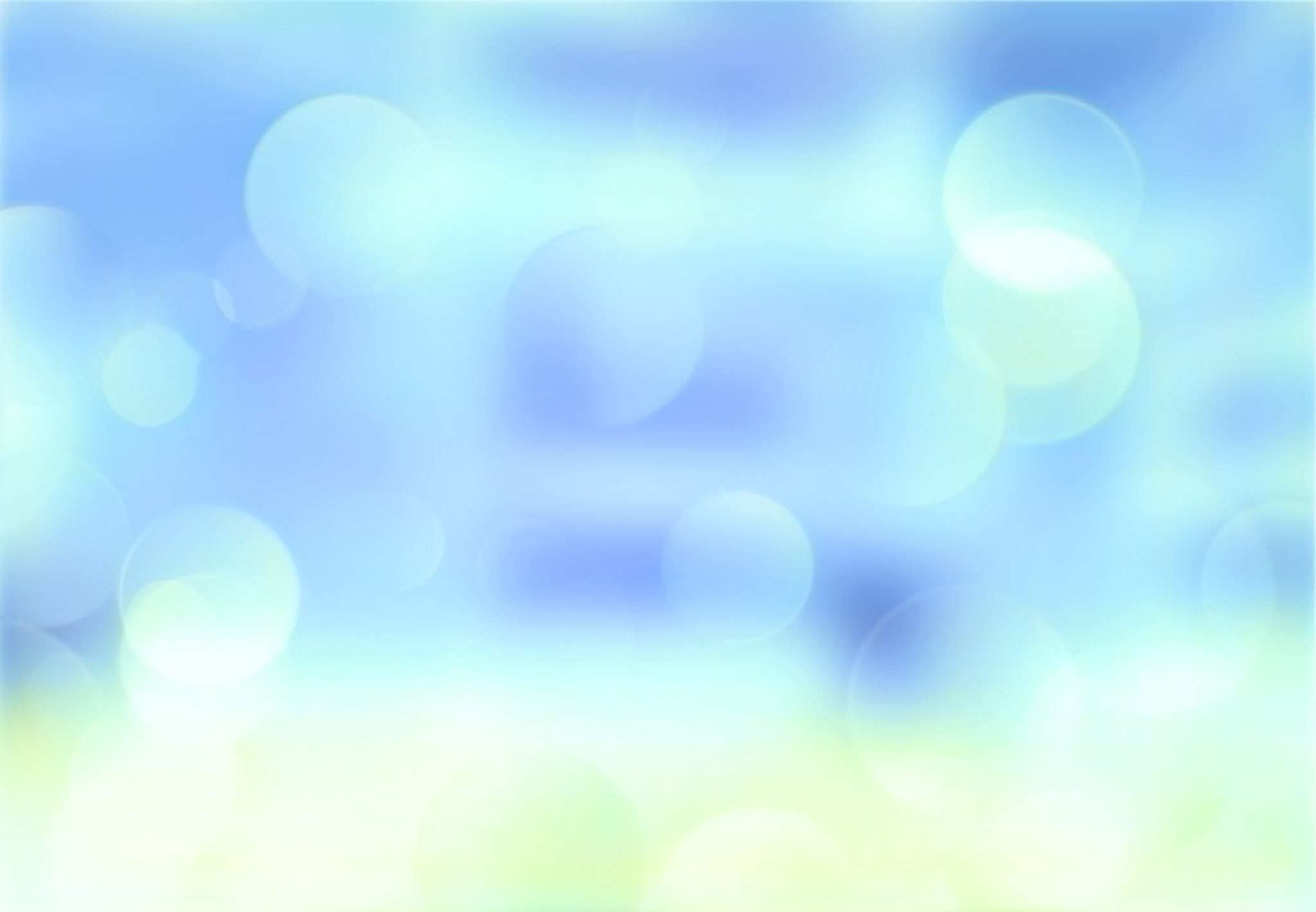 Focus Concern 2: Unnecessary Psychotropic Medication
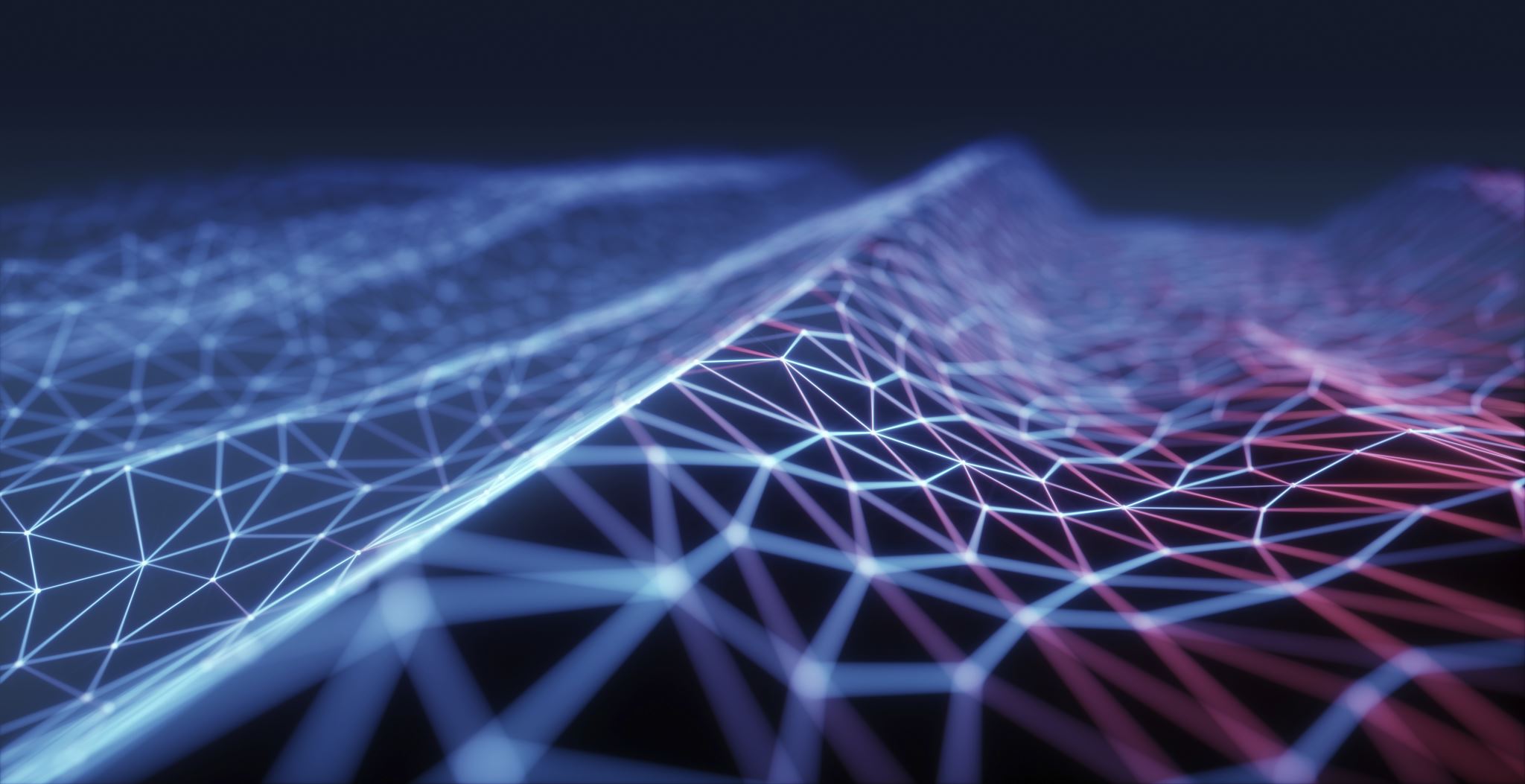 Focus Concern 3: Facility-Initiated Discharge
Federal Monitoring Surveys - Comparative
Look-back surveys
Within 60 days of standard
Monitor/evaluate surveyor performance
Prioritizing Surveys for Federal Monitoring
Data indicates risk of noncompliance with focused concern
History of noncompliance with focused concern
Allegations of noncompliance with focused concern
Good training opportunity (Resource Support Surveys only)
Risk-Based Survey Pilot
Announced in December 2023
Piloting currently in select states
Same survey elements, streamlined process
Less time on site, fewer surveyors
Would replace standard recertification survey
Risk-Based Survey Pilot
Criteria-based eligibility
Divert up to 10% of nursing homes in a state
Wyoming: “3.5” providers, likely 3
If fewer than 10% meet criteria, fewer than 10% are diverted
Risk-Based Survey Pilot - Considerations
Past survey history 
Rates and severity of noncompliance
History of abuse
Harm-level citations
Staffing
Staffing levels
Submission of PBJ data
Quality measures
Rates of hospitalization
Quality of care measures
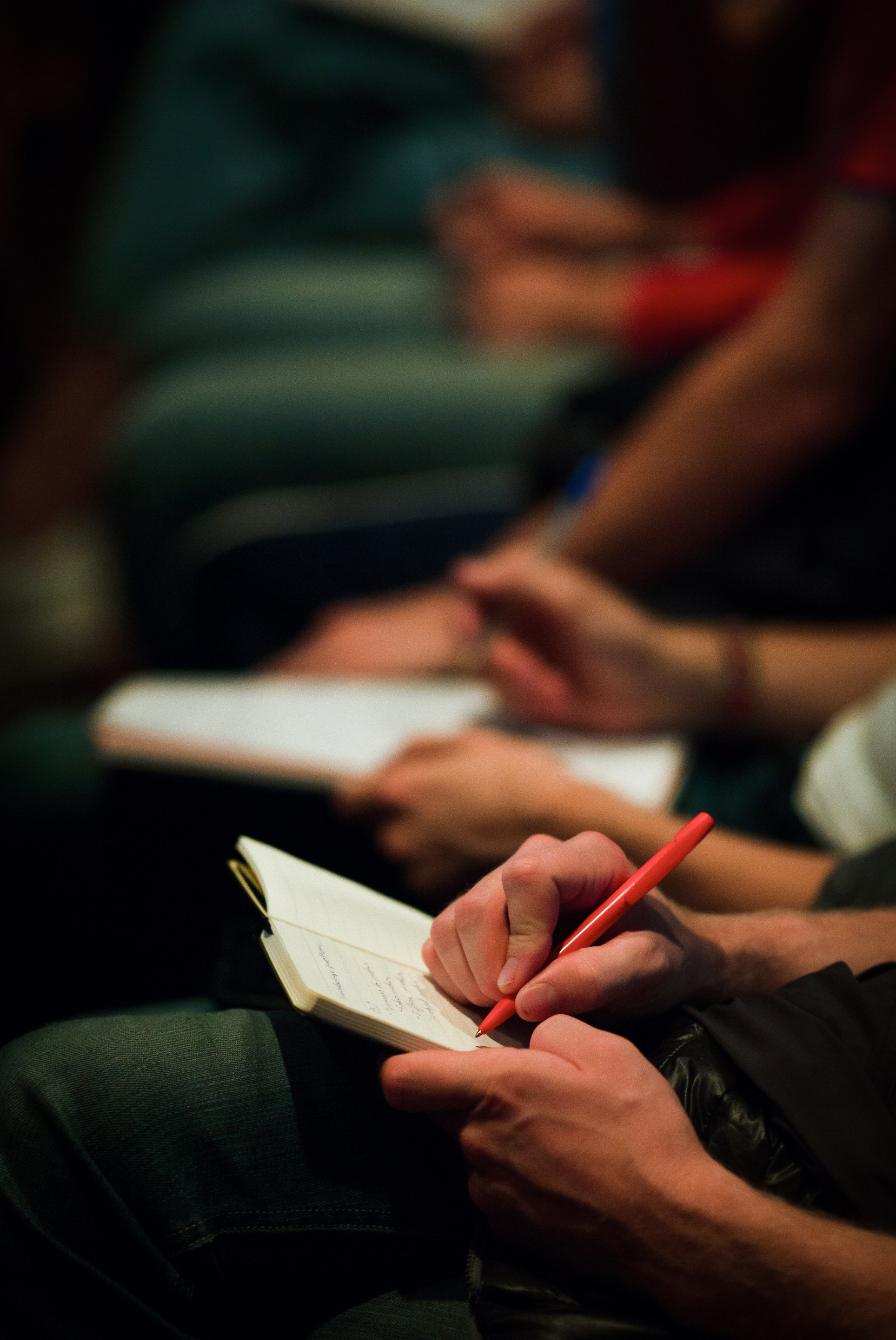 Take one minute: in the Book column, write a new fact you learned.
Questions and Souvenirs
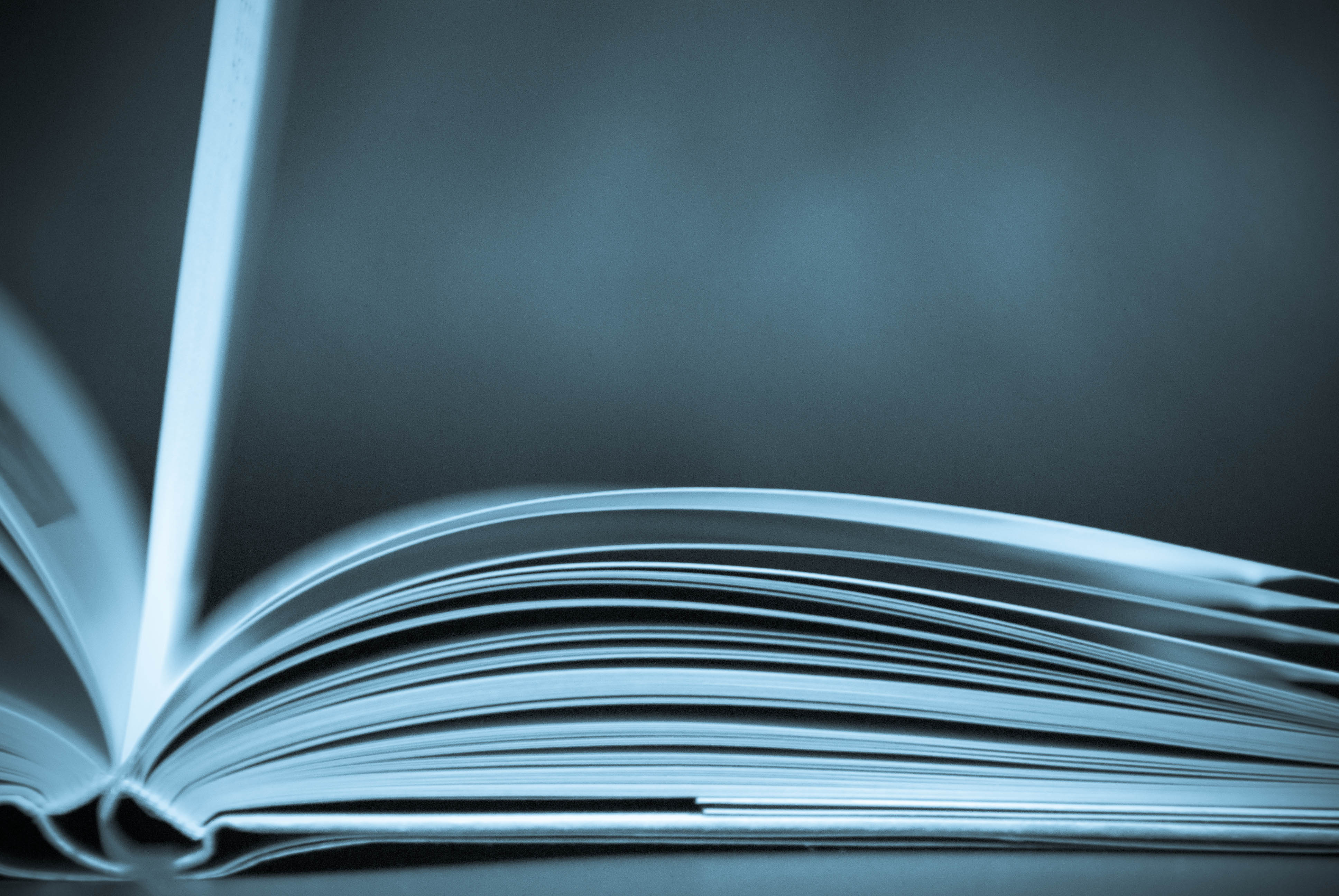 LeadingAge Survey Work
LeadingAge Survey Work
Began in summer 2023
Concerns about immediate jeopardy citations
Investigating interplay with psychosocial outcomes severity guide
November 2023: expand the scope
Initial Framework
Identified top concerns based on member feedback:
Citation and enforcement inconsistency
Surveyor approach
Survey timelines
Informal Dispute Resolution
Facility-reported incidents (added after launch)
What can we do this year?
Citation and Enforcement Inconsistency
Surveyor Approach
Survey Timelines
Informal Dispute Resolution
Establishing Baseline
Interviewed all state partners 
41 states over 6 weeks
Focus of conversations:
Concerns
Priorities
Bright spots
Additional Investigation
Survey citation and enforcement data past 5 years
State Performance Standards
Social Security Act and Code of Federal Regulation
Additional Qualitative Data
Alternative survey processes:
Inpatient hospice
Acute care, critical-access hospitals
Accrediting organization
Moving Forward Coalition (targeted recertification survey)
Expert insights on IDR:
Member panelists in 3 states
Law firm serving multiple states
What We Learned - Inconsistency
Not just state-to-state
Regions within the state
Among surveyor teams
Surveyor workforce is current issue
Stretched thin, borrowing from other settings
New surveyors with less experience, less training
Strengthened oversight will be passed down
What We Learned - Approach
Pressure to cite: society and CMS
Need to “humanize” both sides
Communication carries a risk
Surveyor feedback participation would vary
Prefer to go through state association
Revised citation structure would result in shift toward harm
What We Learned – Timelines
Look at past survey performance, staffing, quality measures
“If there’s an issue, the state will know.”
“They know where to look the second they cross the threshold.”
Work is being done:
Moving Forward Coalition Action Plan
CMS Risk-Based Survey pilot
What We Learned – IDR Processes
Processes vary widely by state
Few engage
Key reasons:
Overwhelming/intimidating process
Cost or resource prohibitive (easier to take the reduction)
Doesn’t matter, state won’t overturn anyway
Outreach to CMS
January 2024 letter to CMS: Let us help!
March 2024 letter to CMS: Let’s talk!
April 2024 meeting with CMS: We have ideas!
Meeting with CMS
Questions:
What is CMS doing to align survey processes across settings?
How is CMS holding states accountable for consistency?
What evidence supports positive correlation between citations and quality?
What is the anticipated impact of risk-based survey on citation and enforcement?
Bright Spots:
4 Bold Pillars of Change and professionalism training
Long-Term Care Quality Improvement Program
Case studies and deficient practice reviews
Road shows
Next Steps
Education / resources for nursing homes
Facility-reported incidents
Informal Dispute Resolution
Advocacy and Action Steps
Accreditation and deemed status
5 Bright Spots
Follow up meeting with CMS
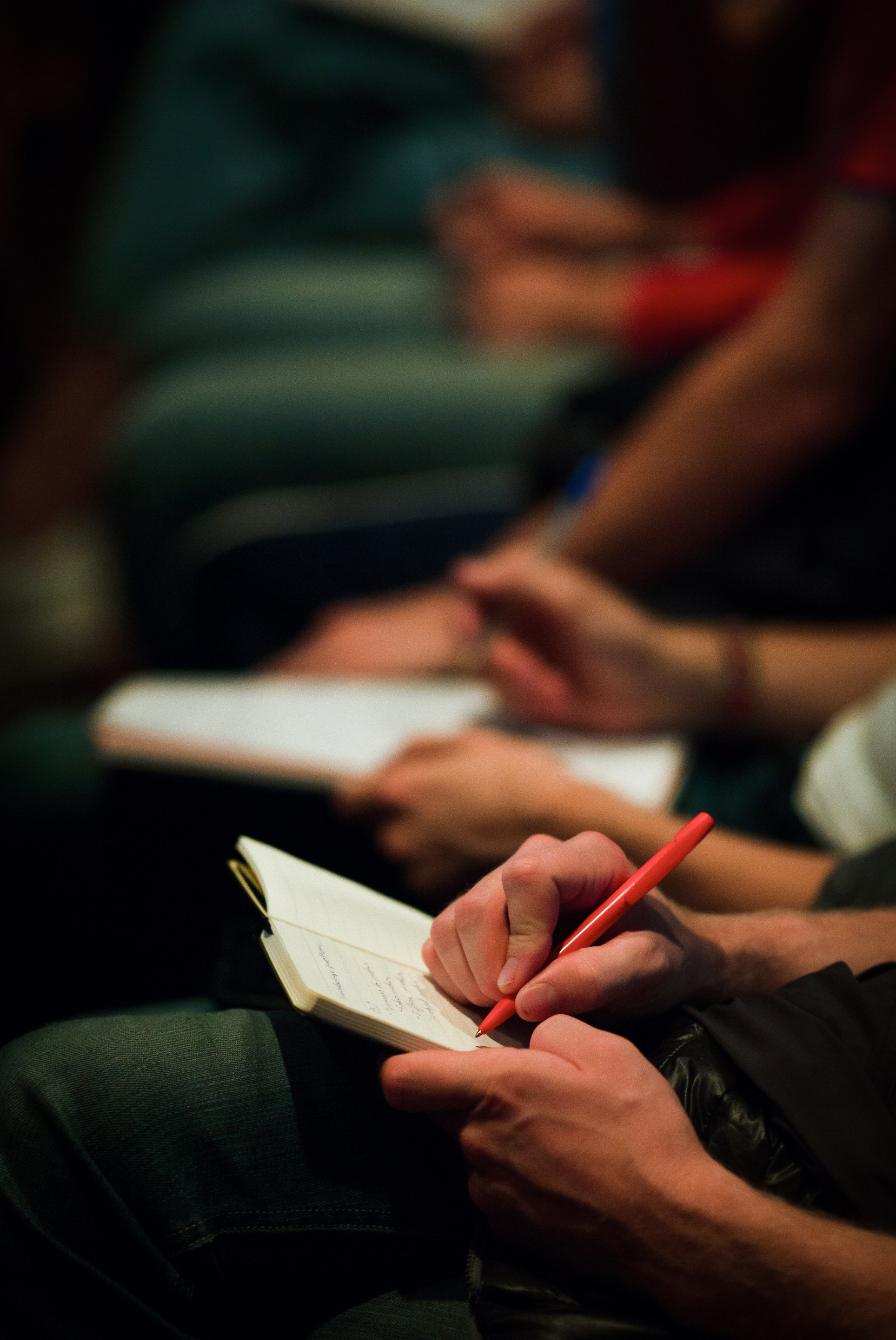 Take one minute: in the Light Bulb column, write an idea that is brand new to you.
Questions and Souvenirs
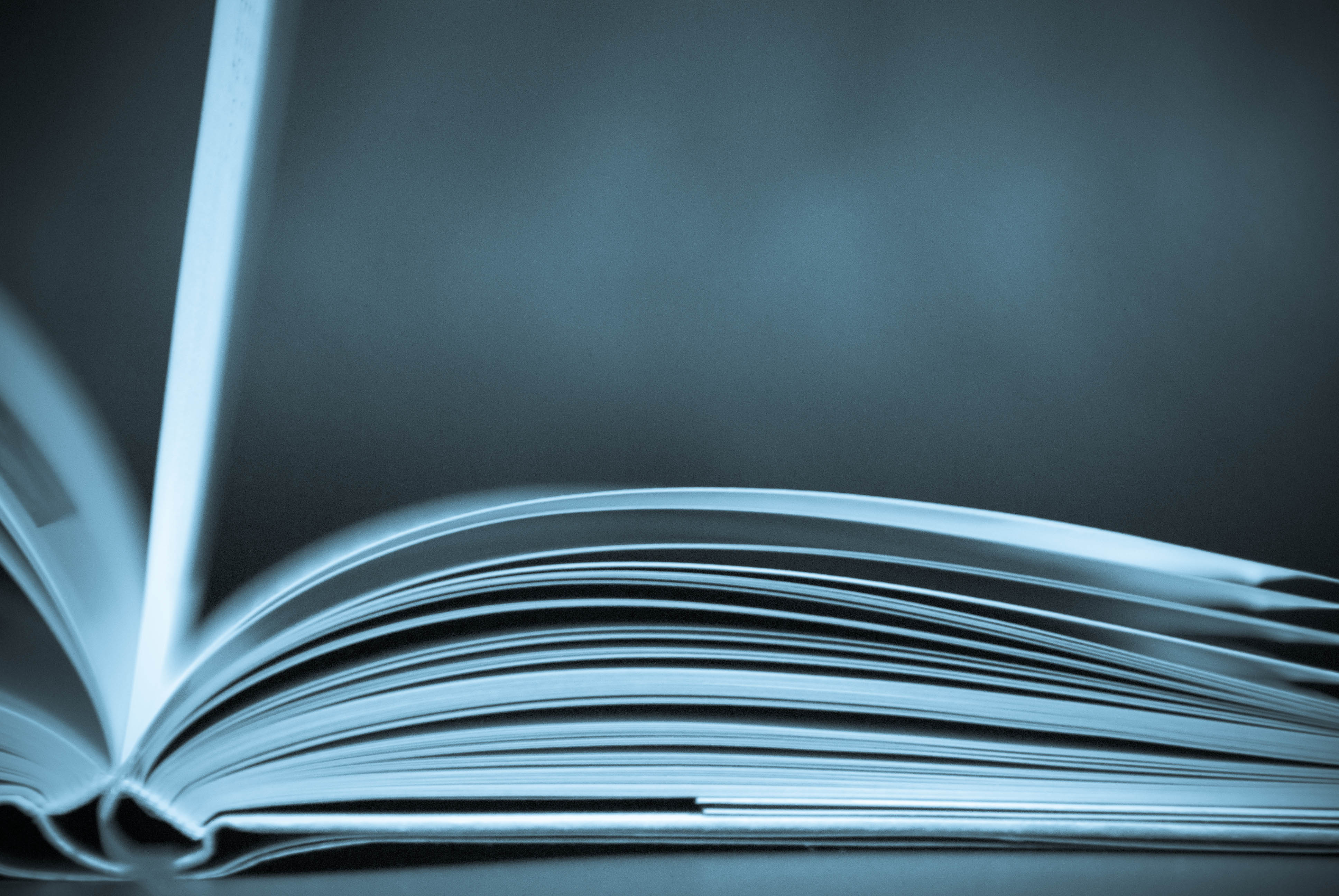 Being Prepared
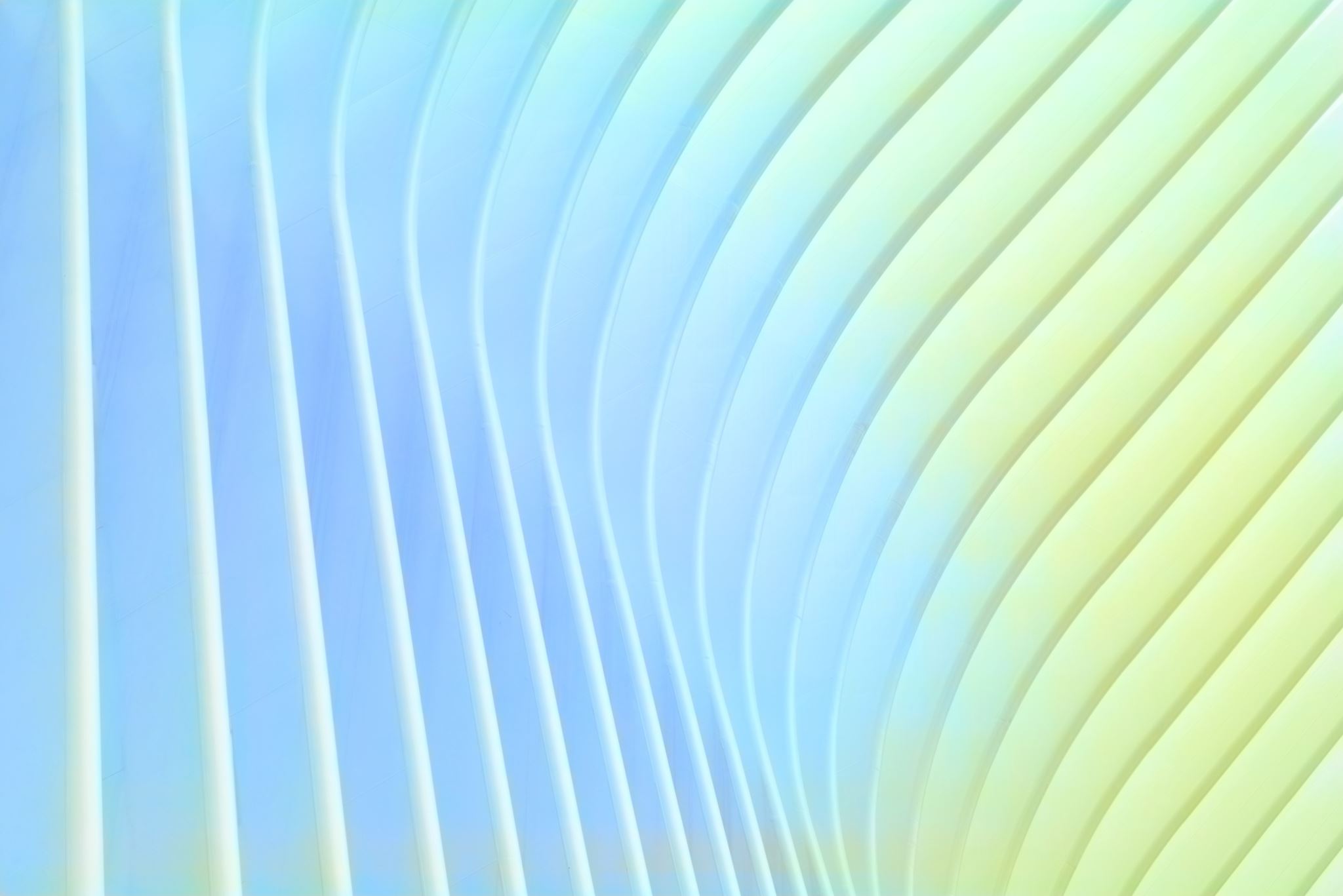 What You Can Do to Be Prepared
Use the Surveyor Resources
QSEP Surveyor Training
https://qsep.cms.gov/
Full curriculum of surveyor training
Learn regulations, survey procedures
Skills training: investigation, documentation, writing
Basic content (emergency preparedness, infection control, etc.)
Providers: use to understand how surveyors are trained to work
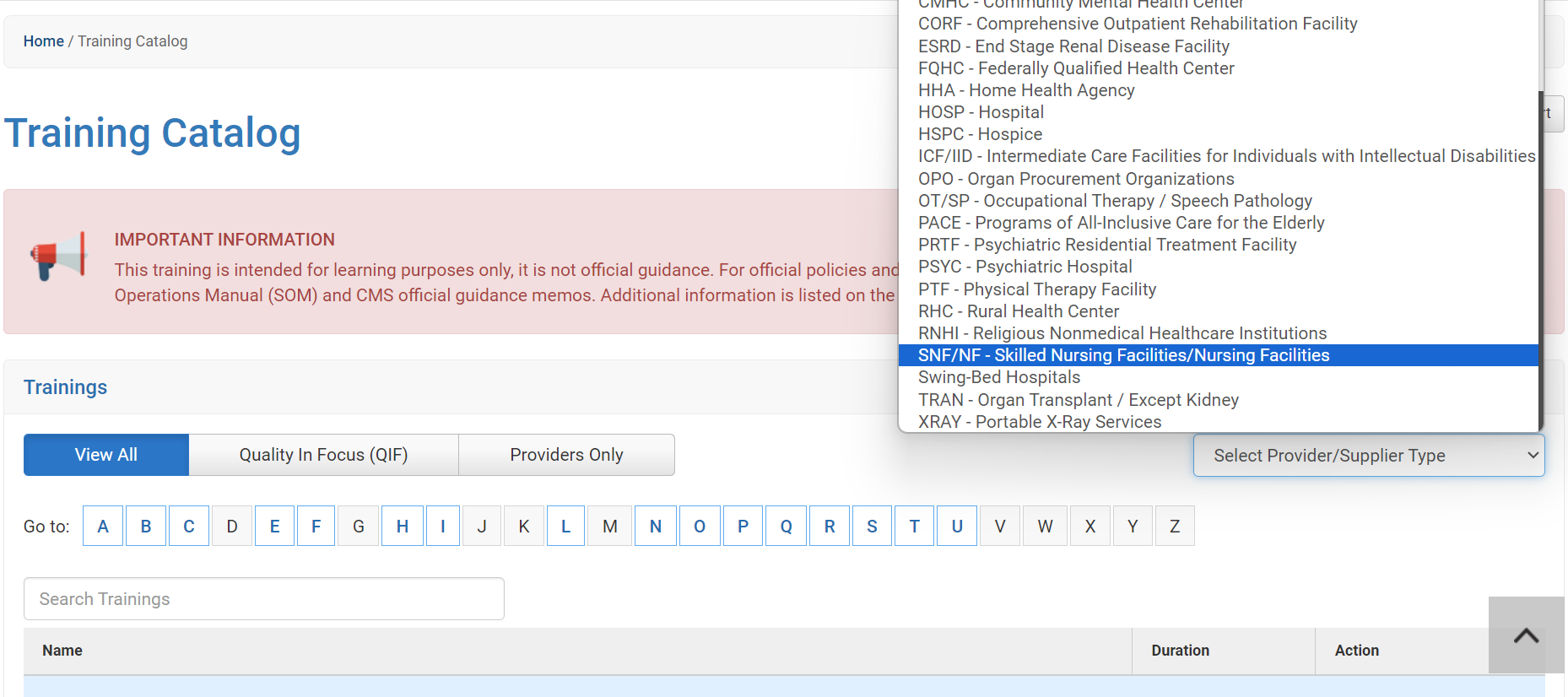 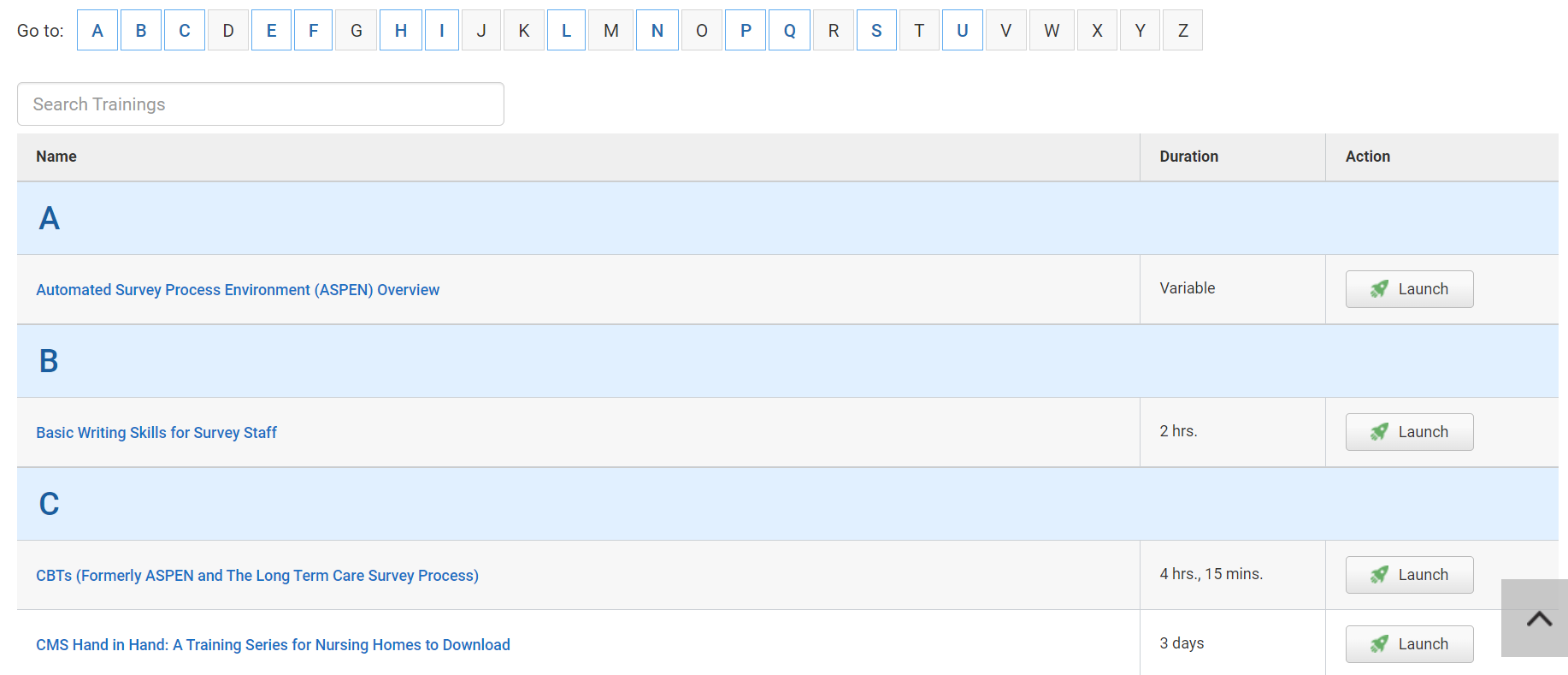 Survey Pathways / Critical Element Pathways
https://www.cms.gov/Medicare/Provider-Enrollment-and-Certification/GuidanceforLawsAndRegulations/Nursing-Homes
Investigation pathways
Outlines where and how surveyor will investigate issues
Step-by-step to determine whether and how to cite noncompliance
Providers: use to identify gaps in processes and systems
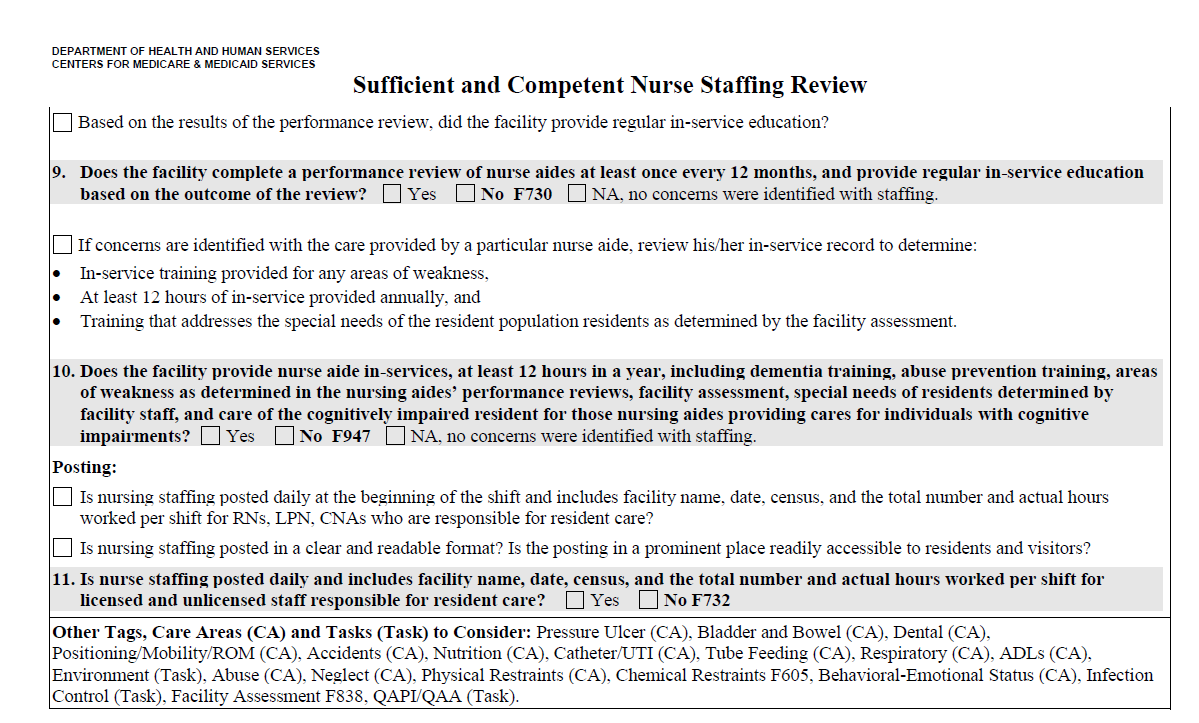 Appendix PP Surveyor Guidance
https://www.cms.gov/Medicare/Provider-Enrollment-and-Certification/GuidanceforLawsAndRegulations/Nursing-Homes    
Guidance to surveyors
Organized by F-tag, includes: 
Regulation, definitions, intent
Survey procedures, elements of non-compliance
Examples of scope and severity, cross-tags
Providers: use to understand the requirements and identify interrelated issues
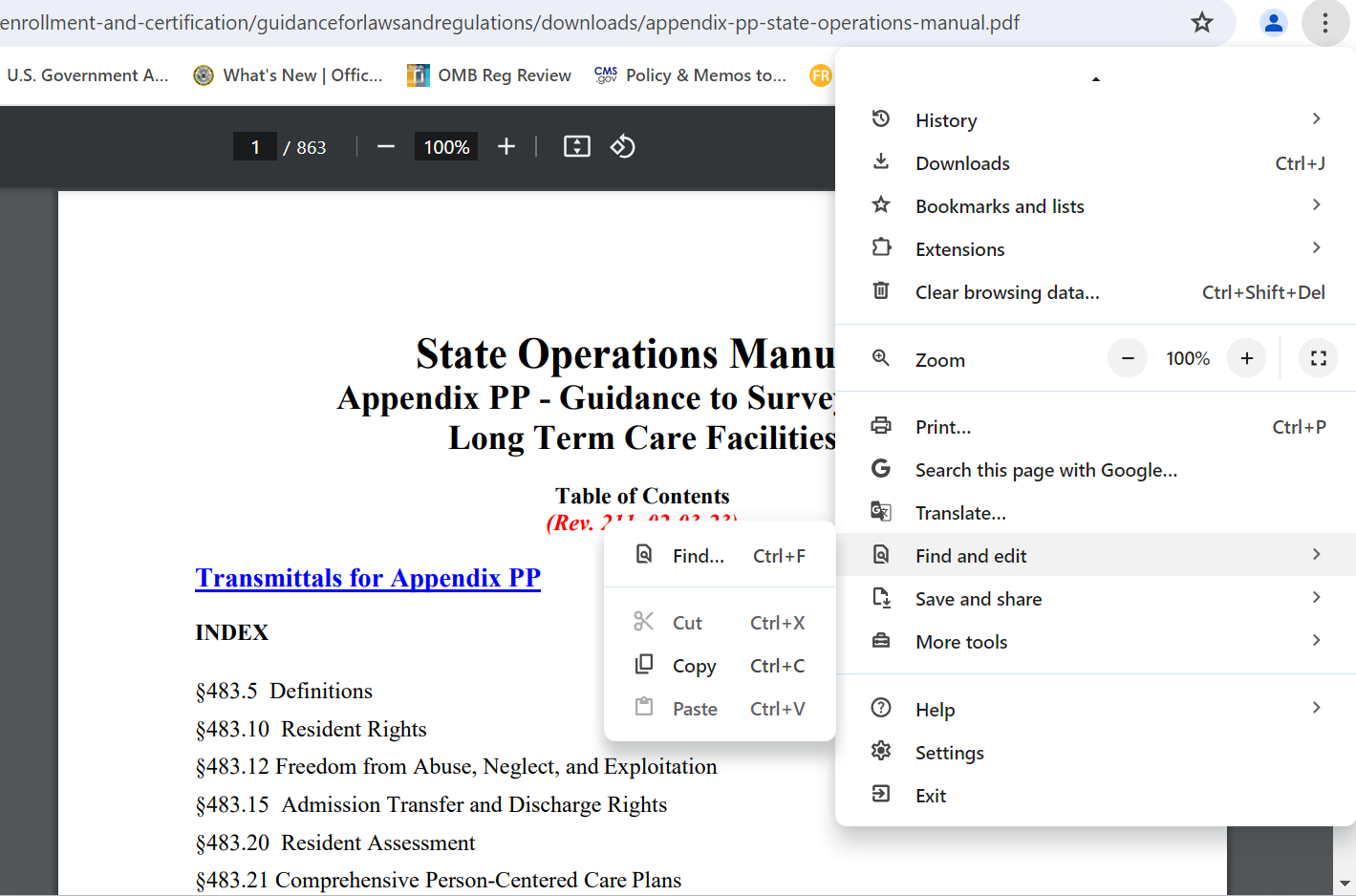 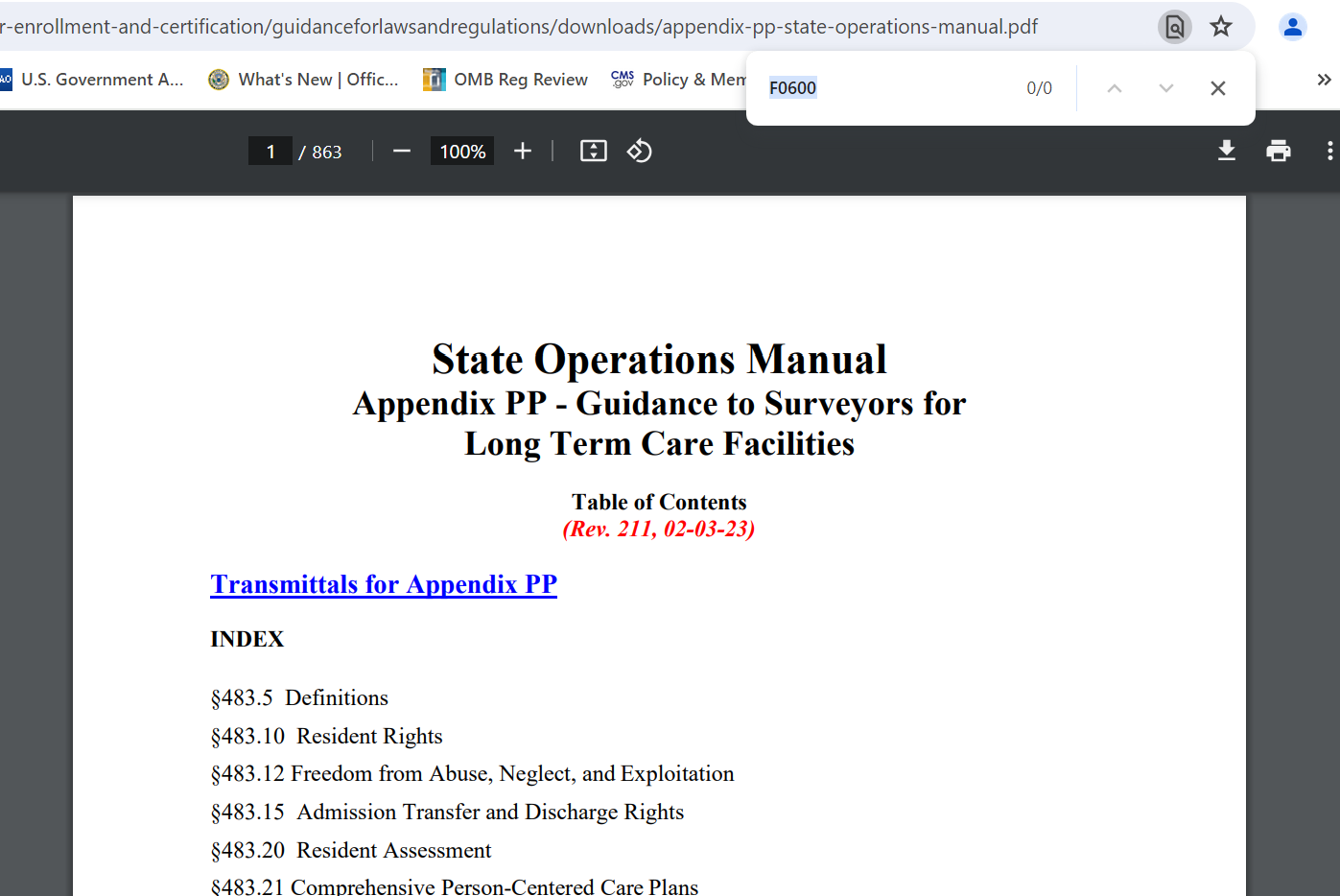 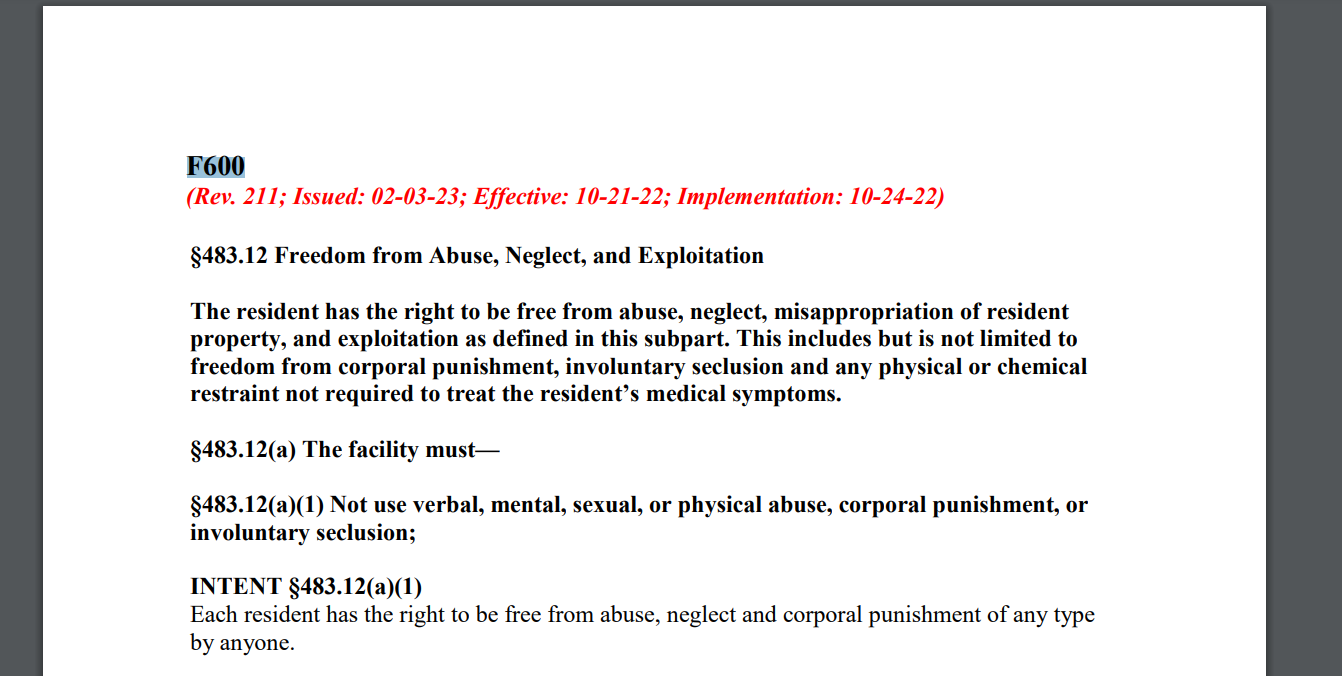 Know the Top Citations
Quality, Certification, and Oversight Reports (QCOR)
https://qcor.cms.gov/index_new.jsp
Real-ish-time data on survey activity
Updated regularly
Dependent upon surveyor data entry
Tells citations, enforcements
Breakdown CMS region, state, survey type, citation
Providers: use it to identify trends
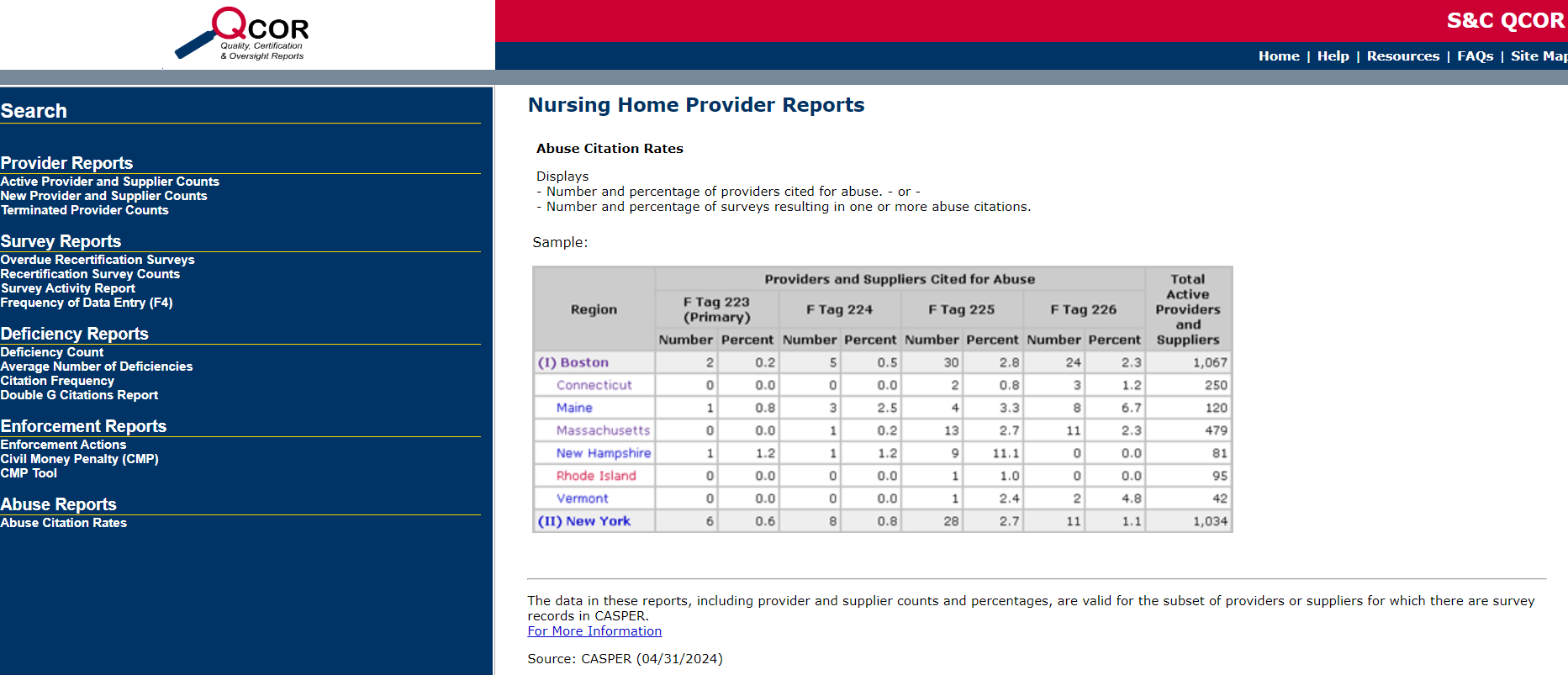 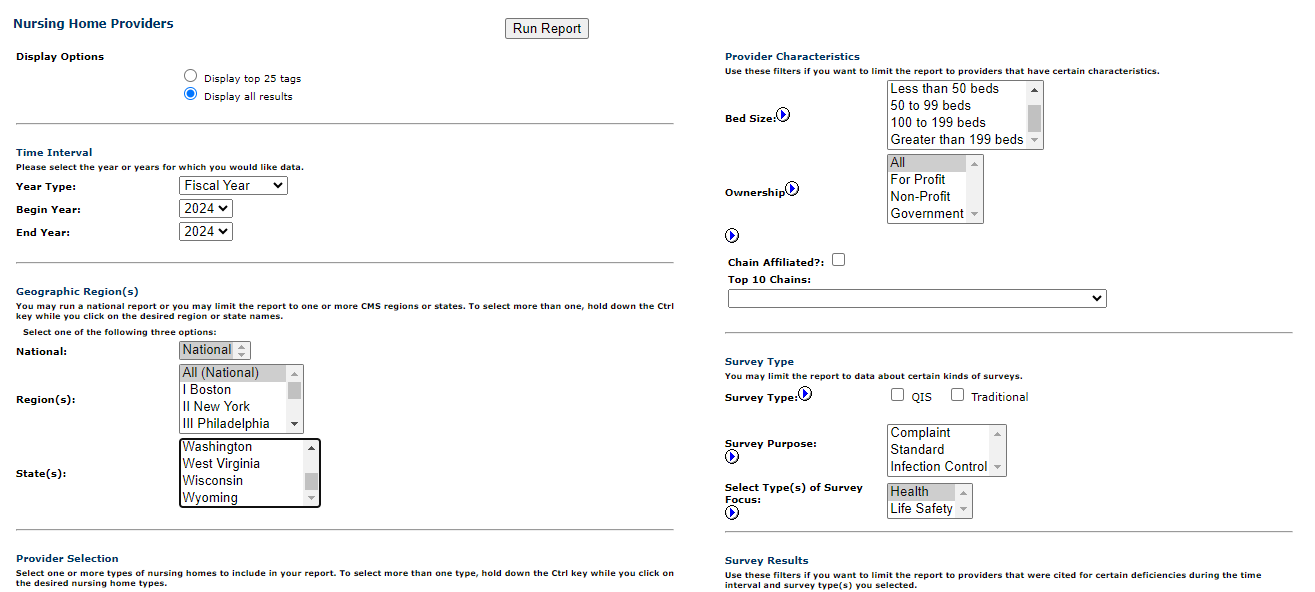 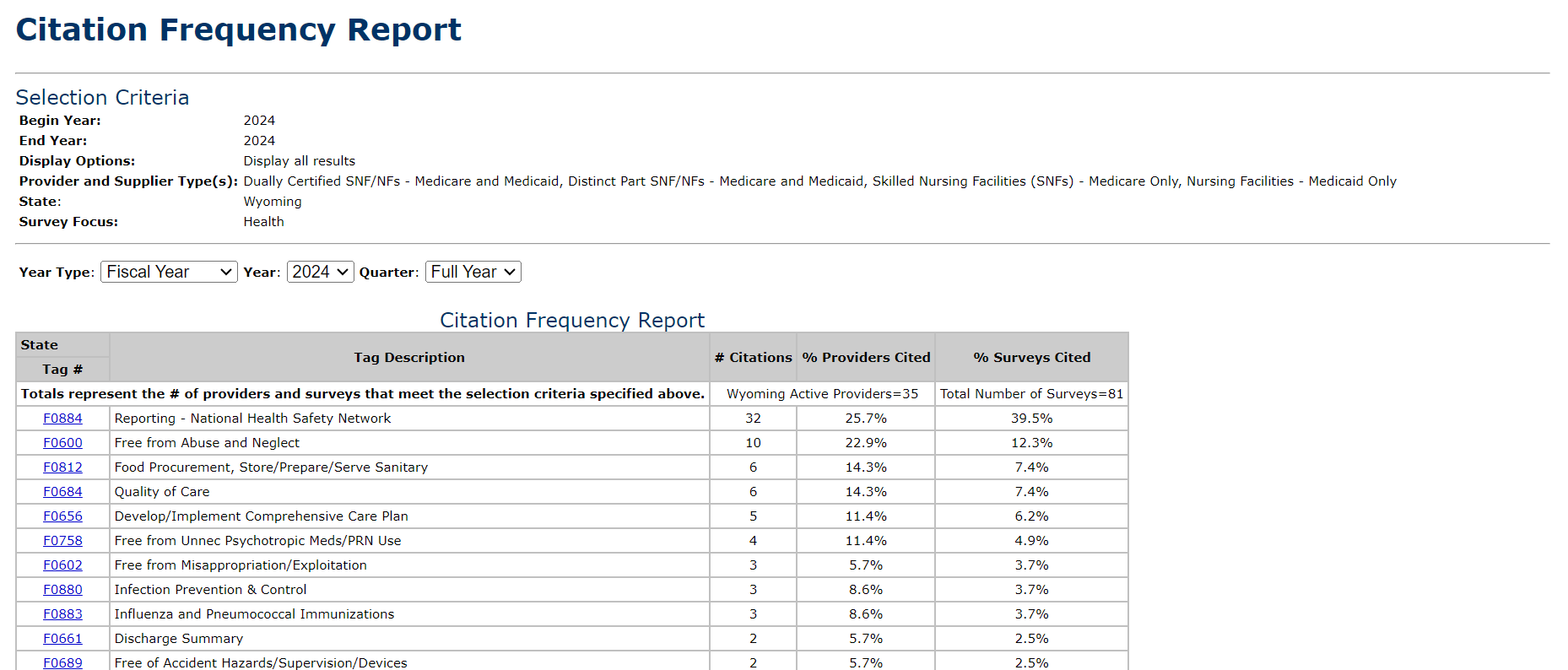 Top Citations FY 2024 To Date (WY)
F884 Reporting – National Healthcare Safety Network
F600 Free from Abuse and Neglect
F812 Food Procurement, Store/Prepare/Serve - Sanitary
F684 Quality of Care
F600 Free from Abuse
10 citations in FY 2024 to date
Scope/severity D and G (isolated, minimal/potential for harm and actual harm)
2 types: resident-to-resident and staff-to-resident
Resident perpetrator: physical altercations, unwanted sexual contact, cognitive impairment
Staff perpetrator: disrespectful language, rough treatment
F812 Food Procurement
6 citations in FY 2024 to date
Scope and severity F (widespread, no actual harm)
Beard restraints, hand hygiene when donning/doffing gloves, kitchen-safe hand antiseptic, temps: food, dishwasher, fridge/freezer
F684 Quality of Care
6 citations in FY 2024 to date
Scope and severity D-G (isolated, pattern, and widespread)
Lack of documentation, “other duties as assigned”
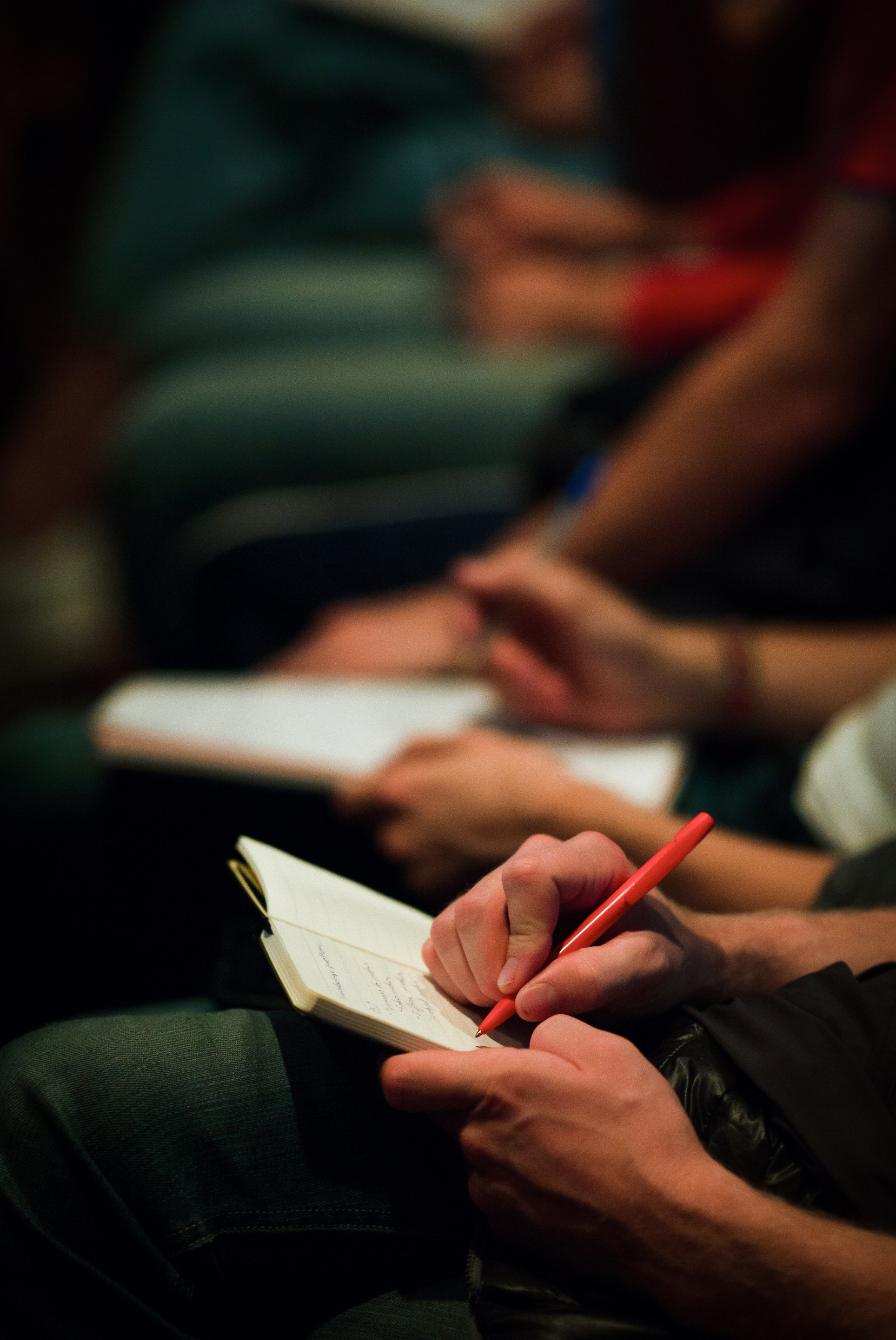 Take one minute: in the Question Mark column, write a question you have.
Questions and Souvenirs
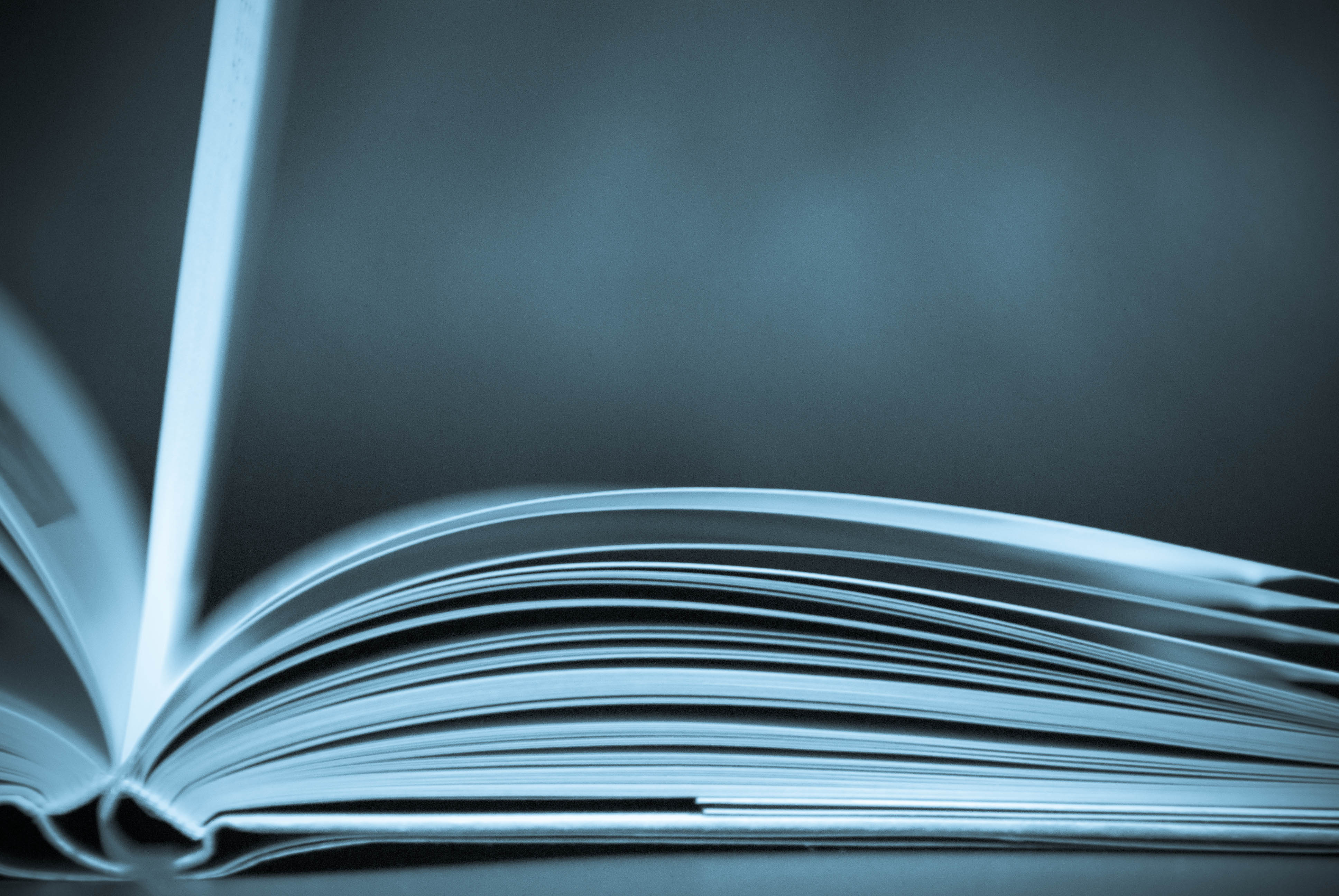 Feeling Empowered
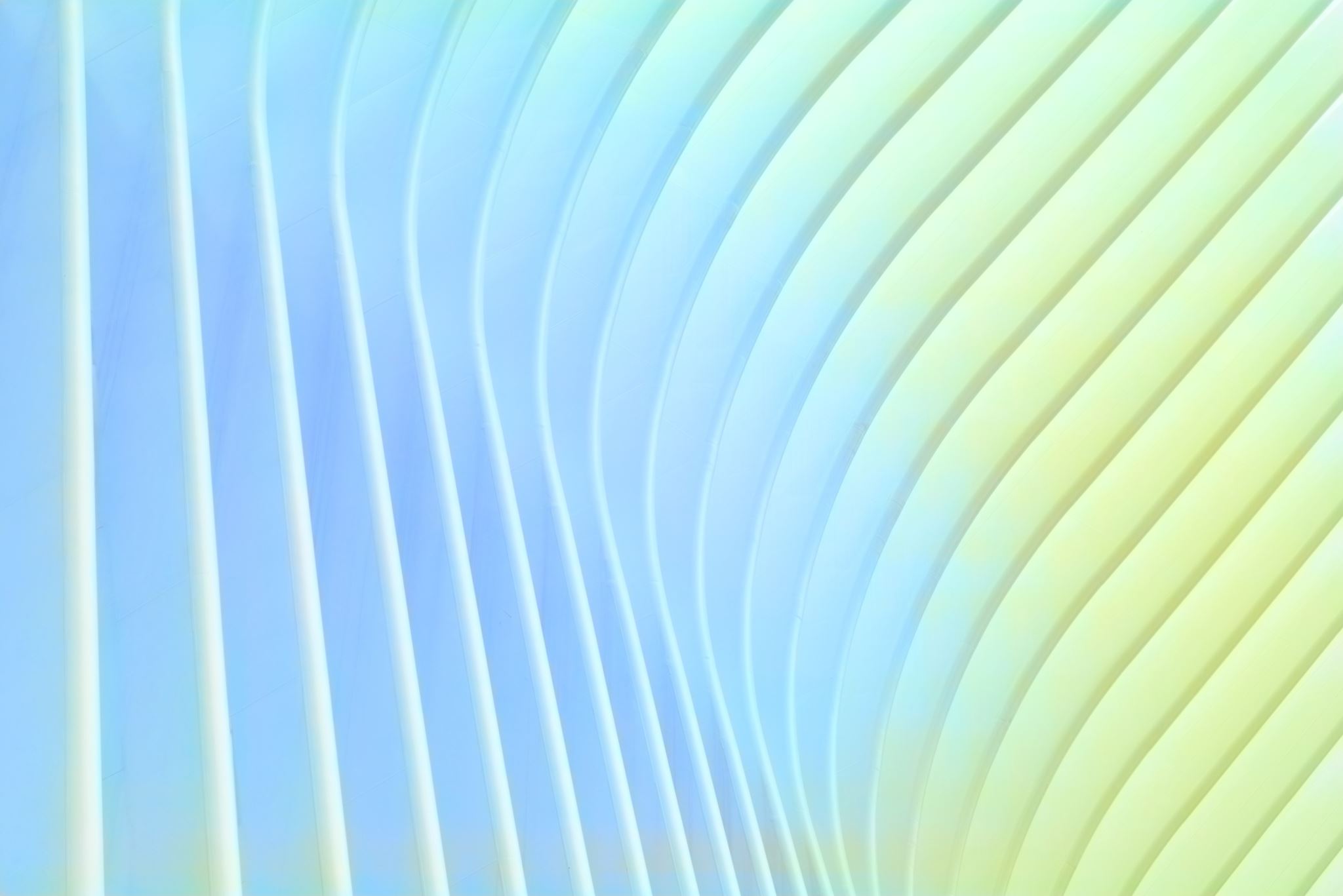 What You Can Do to Feel Empowered
Offsite Preparation Worksheet
https://www.cms.gov/Medicare/Provider-Enrollment-and-Certification/GuidanceforLawsAndRegulations/Nursing-Homes
Tells surveyors what data to review prior to onsite survey
CASPER reports, PBJ data
Results from last standard survey
Complaints, facility-reported incidents
Abuse allegations or citations, enforcement cases
Active waivers or variances
Indicates areas of concern on which to focus
Providers: use to identify likely areas of focus
Offsite Preparation Worksheet
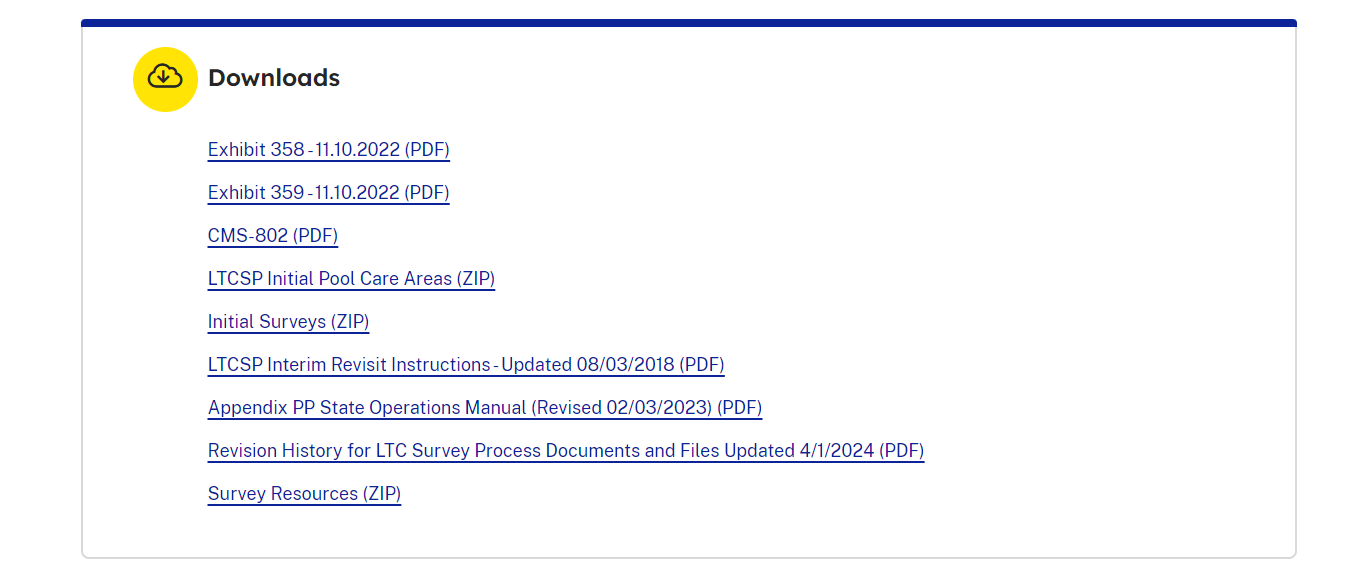 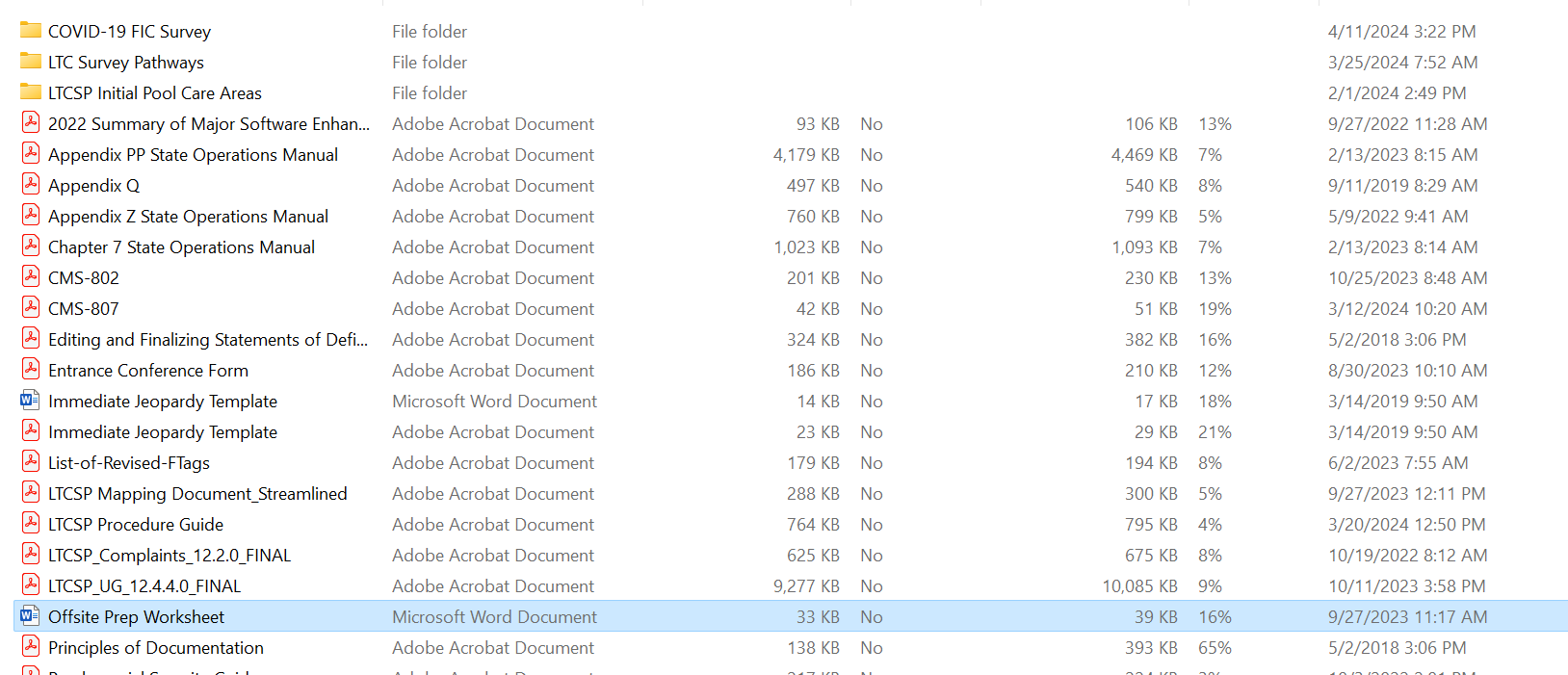 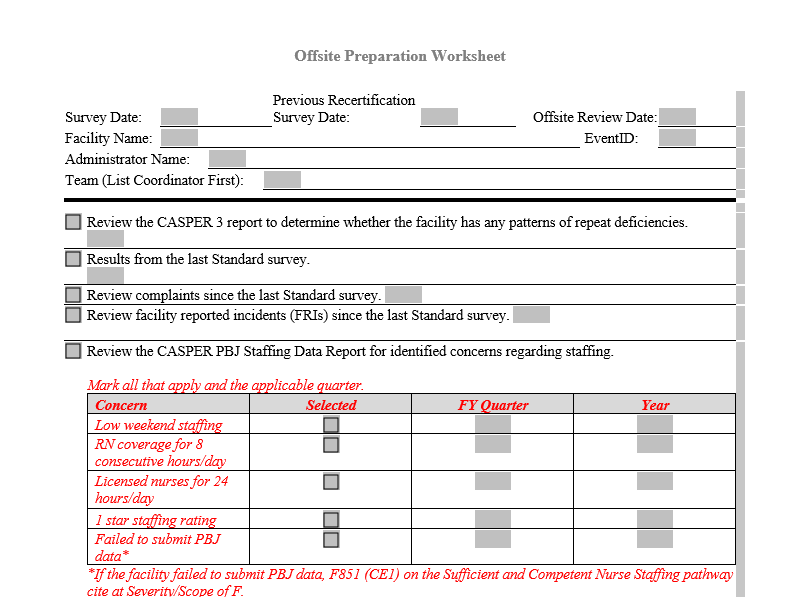 Entrance Conference Form
https://www.cms.gov/Medicare/Provider-Enrollment-and-Certification/GuidanceforLawsAndRegulations/Nursing-Homes
Organizes key required information
Helps identify specific resident samples
Early indicator of issues not identified through off-site preparation
Providers: use to identify issues before survey and to streamline actual survey by prepping documentation and processes
Entrance Conference
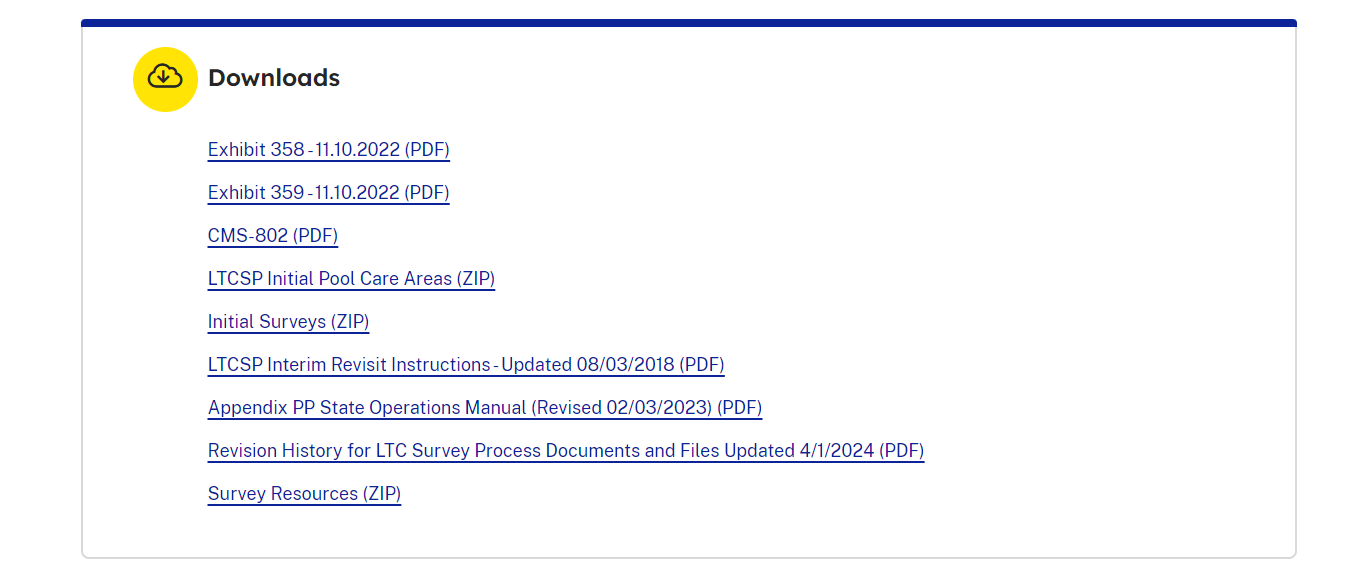 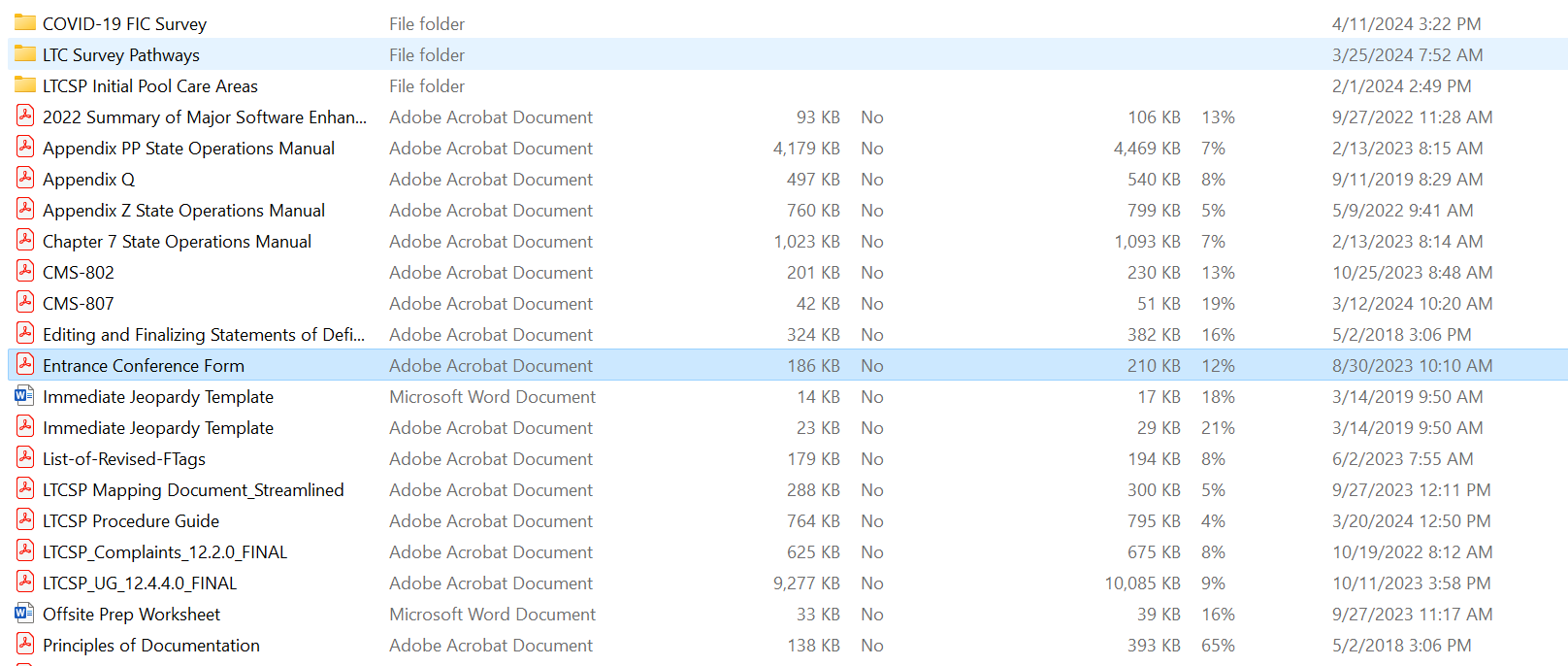 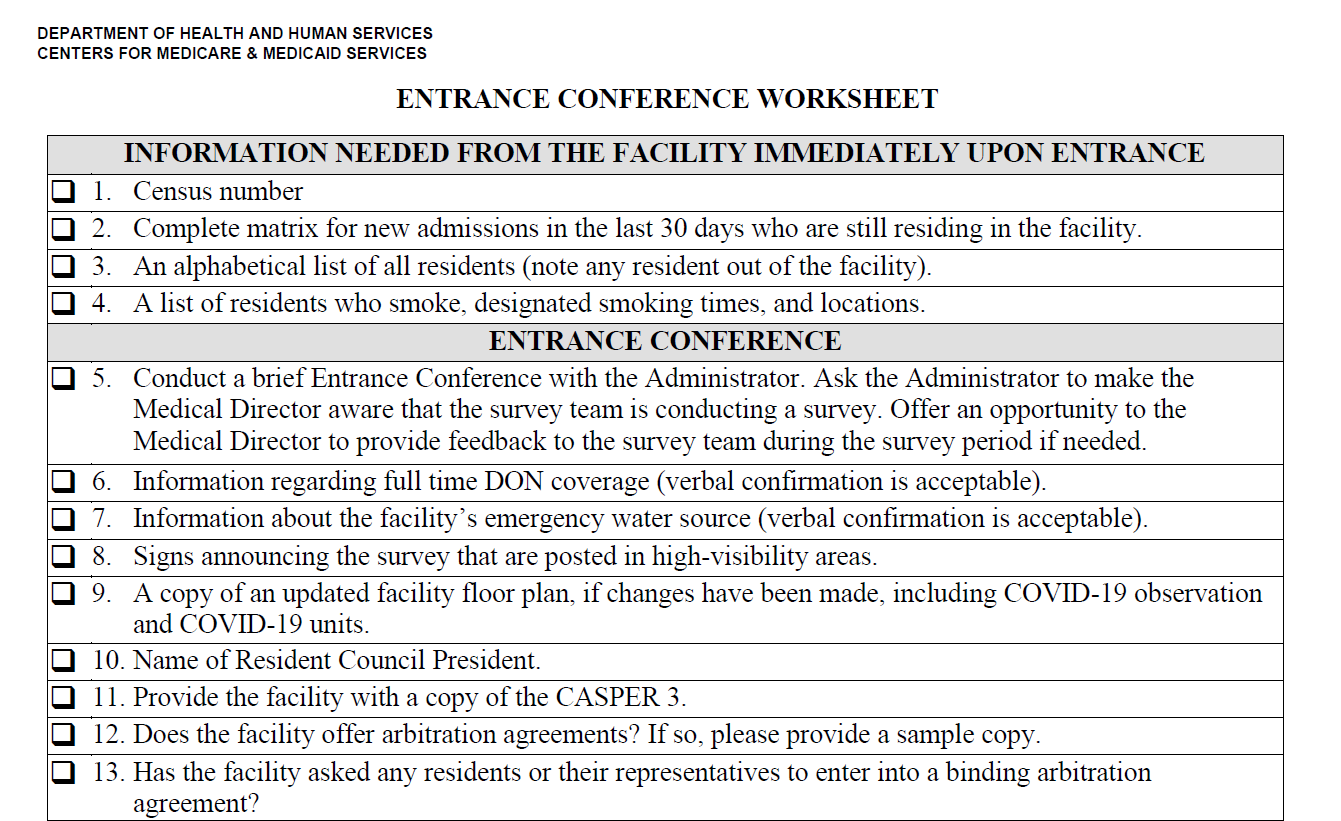 Initial Pool Care Areas and Mapping Document
https://www.cms.gov/Medicare/Provider-Enrollment-and-Certification/GuidanceforLawsAndRegulations/Nursing-Homes
Directs interviews, observations, and investigations
Helps surveyors identify concerns not identified through data
Guides surveyors through investigation of identified concerns
Directs determinations of noncompliance
Providers: use to track survey and stay a step ahead
Initial Pool Care Areas
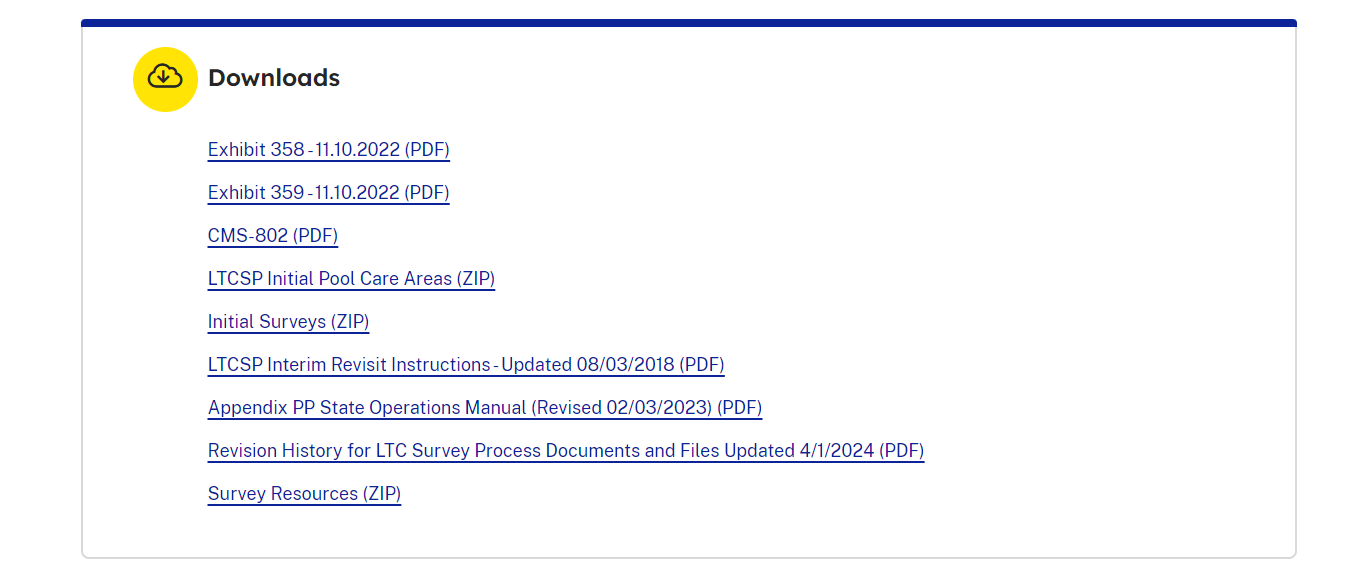 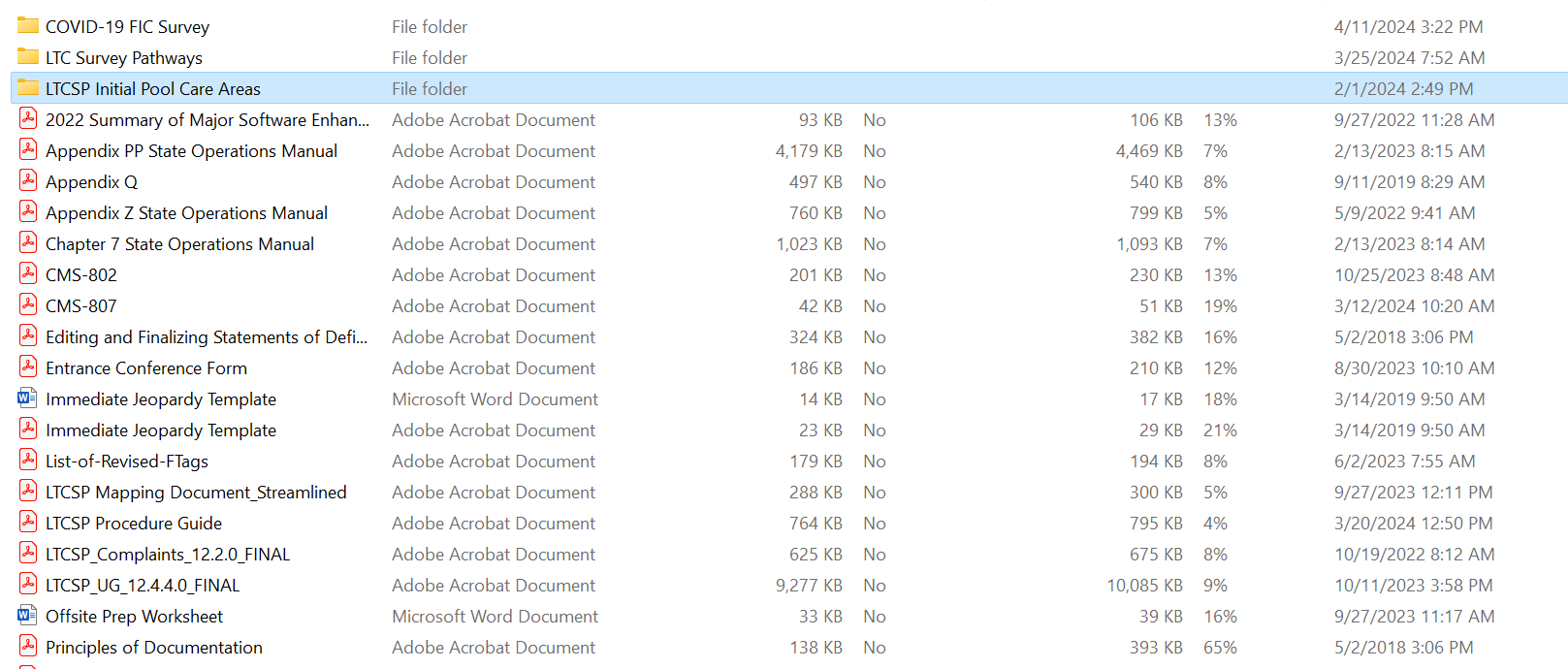 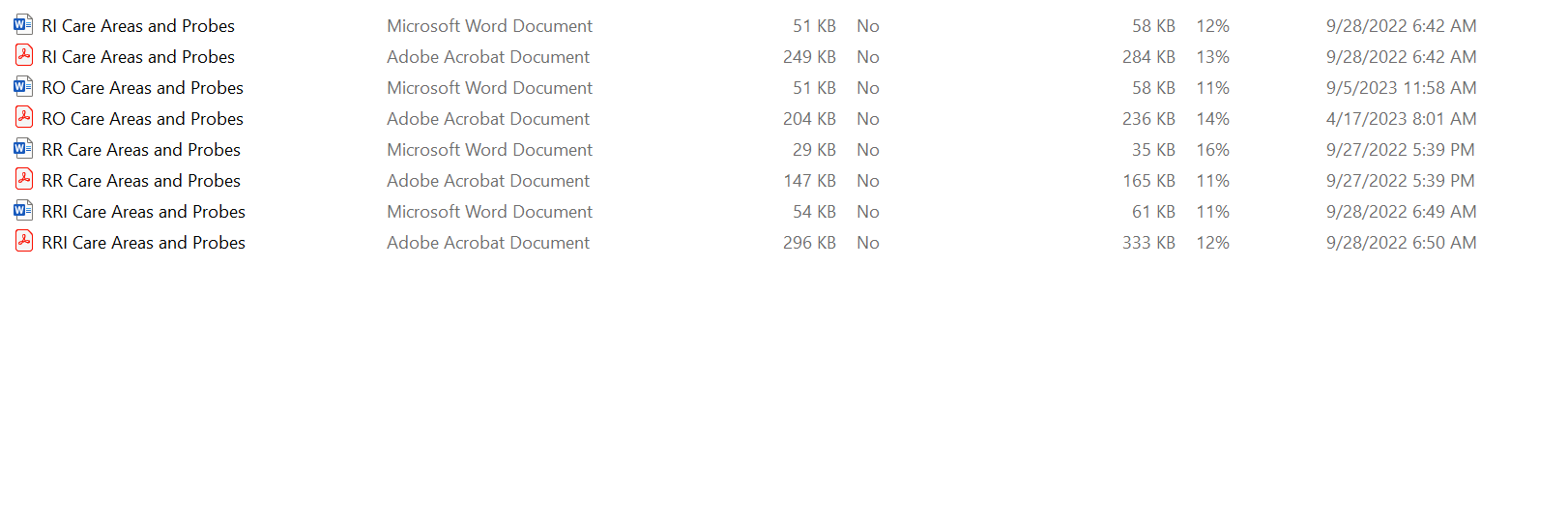 LTCSP Mapping Document
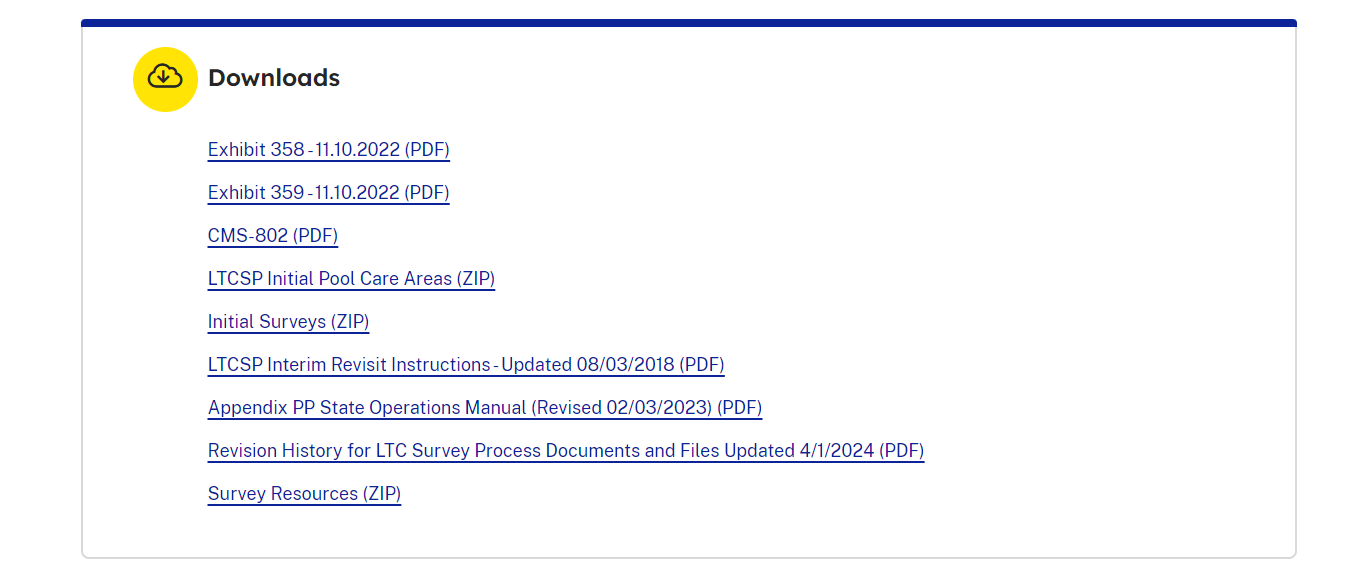 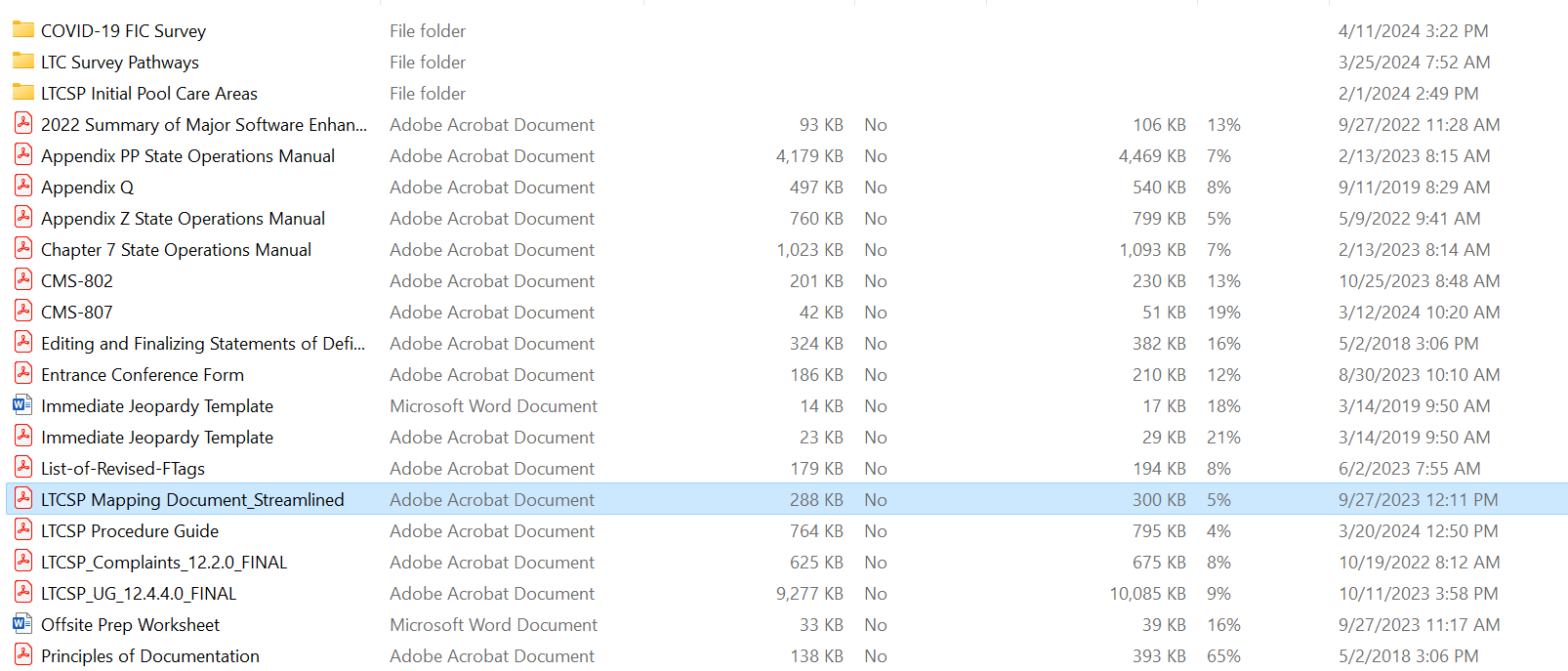 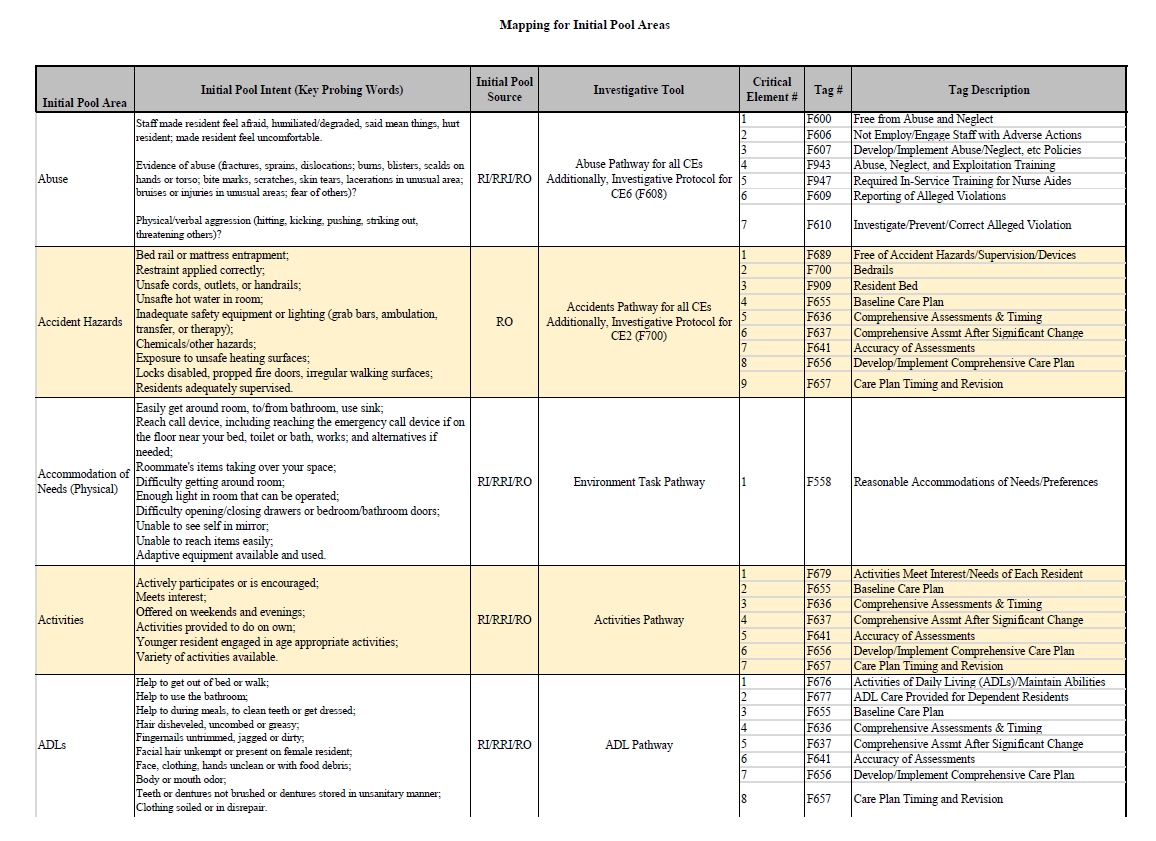 Time Out for Application
Survey Scenario
Survey team enters the building, locates Administrator, and introduces team. Surveyor 1 begins Entrance Conference with Administrator while Surveyor 2 begins Initial Tour with Director of Nursing. In Room 105-A, Surveyor 2 observes a call bell station affixed to the wall next to the bed. The call bell has an extended cord that is safely reachable in bed and is working properly. In the bathroom, Surveyor 2 observes a call bell station next to the toilet. The cord appears severed, but the call system is working properly. The surveyor is able to call the nurses’ station by depressing the red lever on the call bell panel and the charge nurse responds immediately.
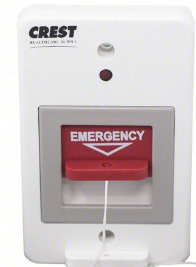 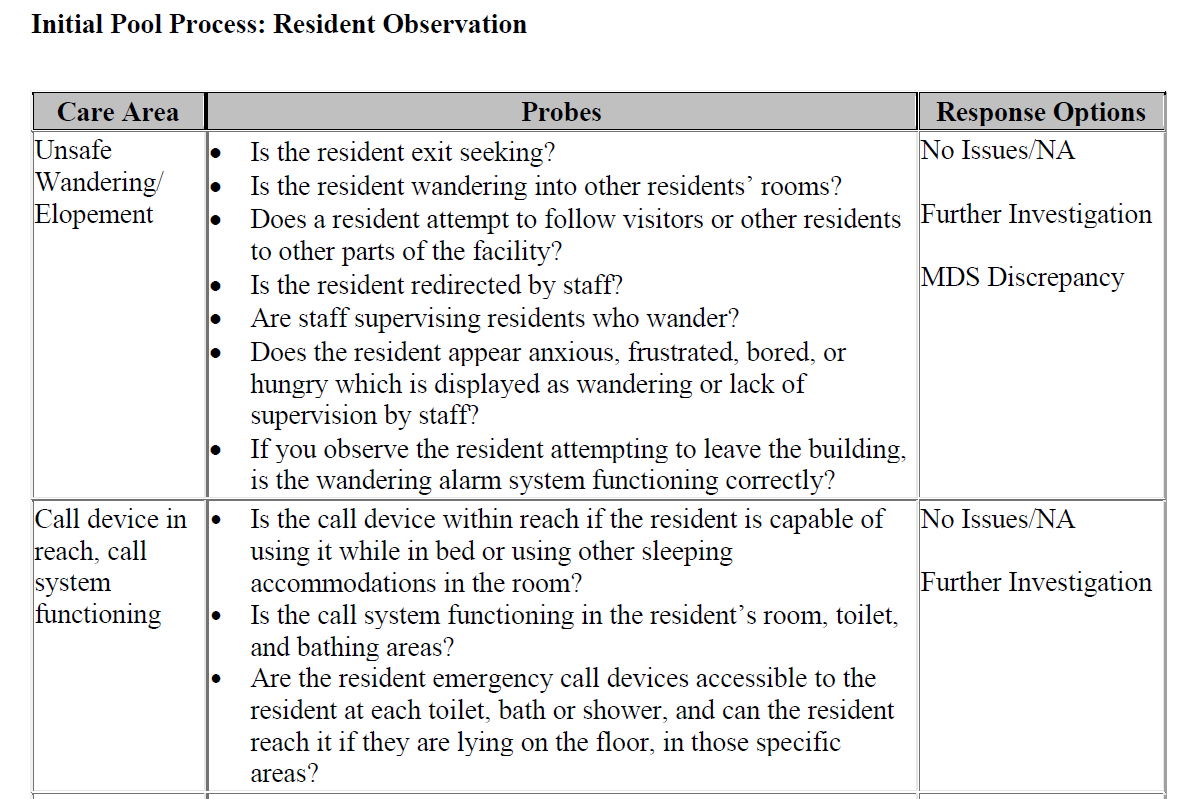 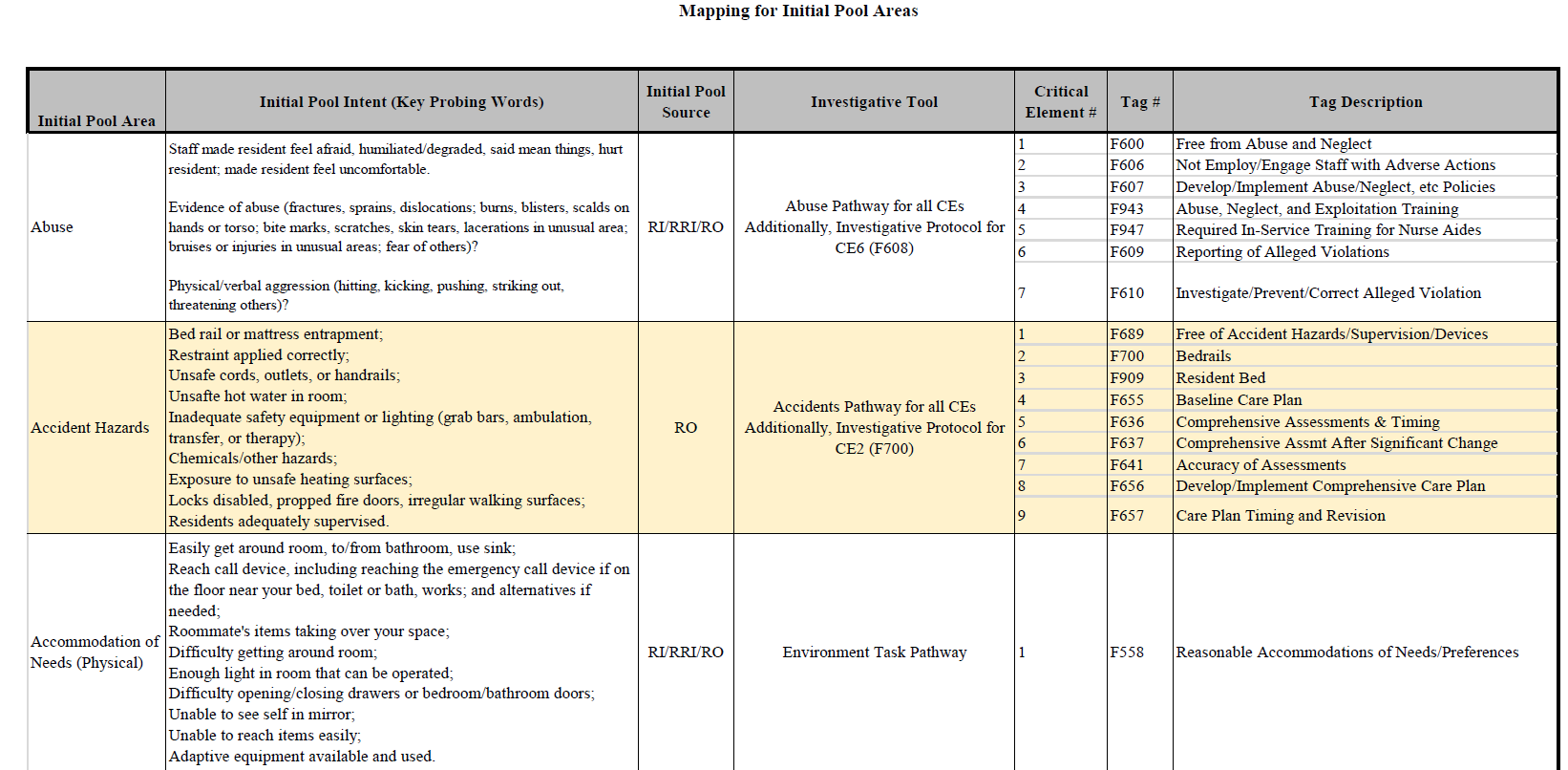 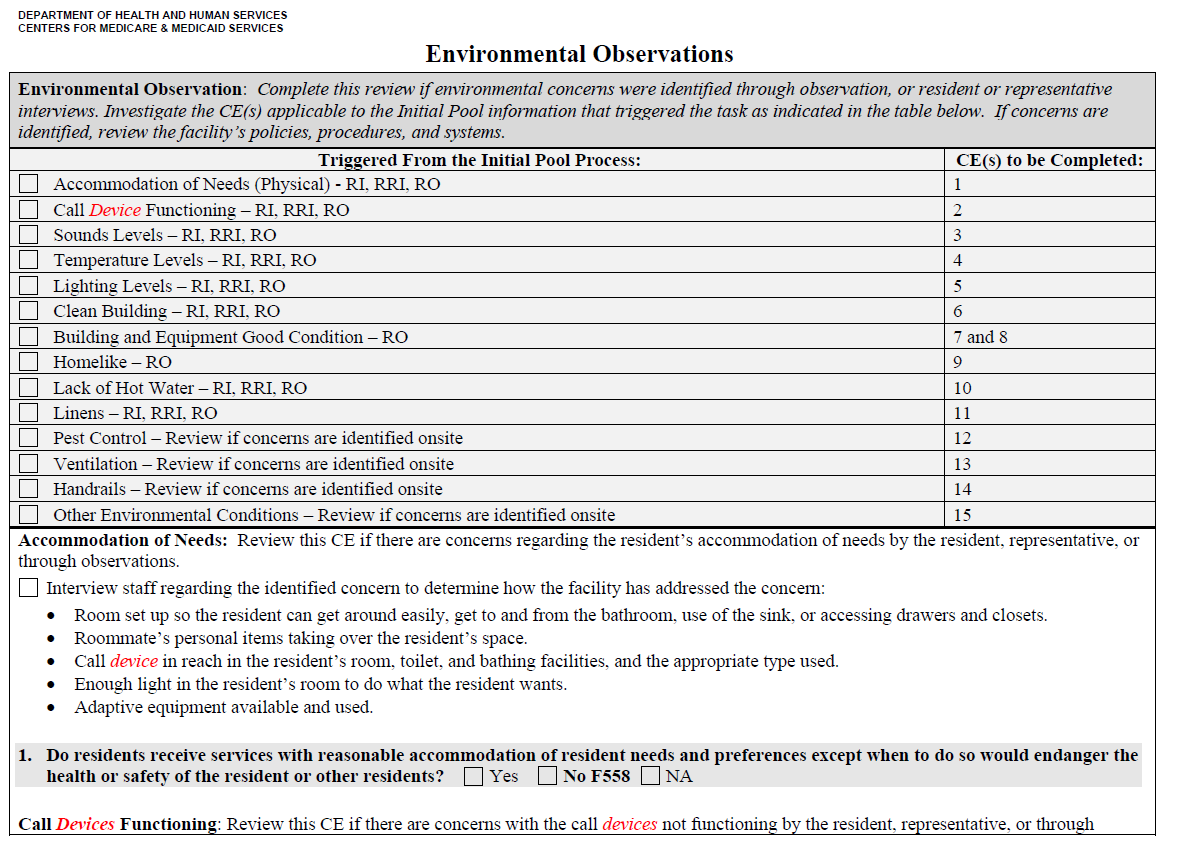 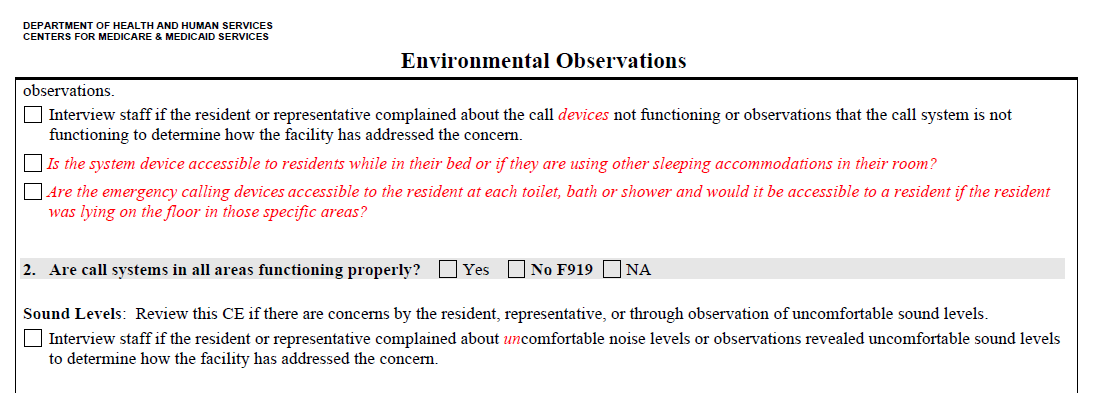 What Next?
Plan of Correction
Correcting specific deficiency
Identifying other potentially impacted residents
Systemic changes to prevent reoccurrence
Monitoring performance
Dates for compliance
Read the 2567 carefully – answer the question that is asked.
Use Appendix PP
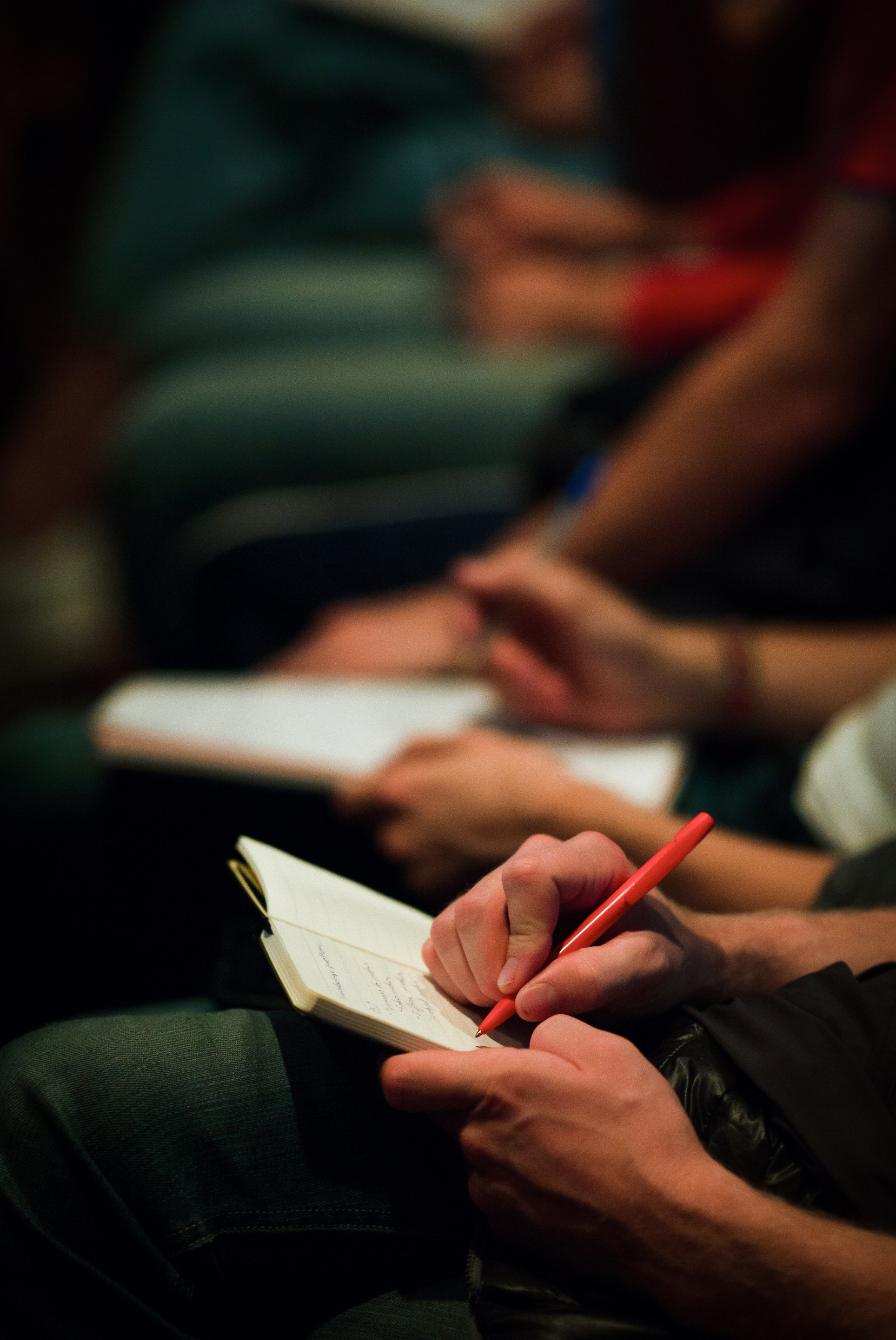 Take one minute: in the Stick Figure column, write what you plan to do with what you have learned today.
Questions and Souvenirs
Good Luck!
Please do not hesitate to contact me: Jodi Eyigor jeyigor@leadingage.org
Resources
CMS Nursing Homes page (Risk-Based Survey and Surveyor Resources)
CMS Memo Admin Info 24-12-NH (Focus Concerns)
LeadingAge Requirements of Participation Tools and Resources 
Quality, Safety, and Education Portal (Surveyor Training)
Quality, Certification, and Oversight Reports (Top Tags)
Acronyms Used in This Presentation
CMS: Centers for Medicare & Medicaid Services
DON: Director of Nursing
FY: fiscal year
IDR: informal dispute resolution
IJ: immediate jeopardy
OIG: Office of Inspector General
QSEP: Quality, Safety, and Education Portal